Jaune Knowledge Organiser  - Spring Term A
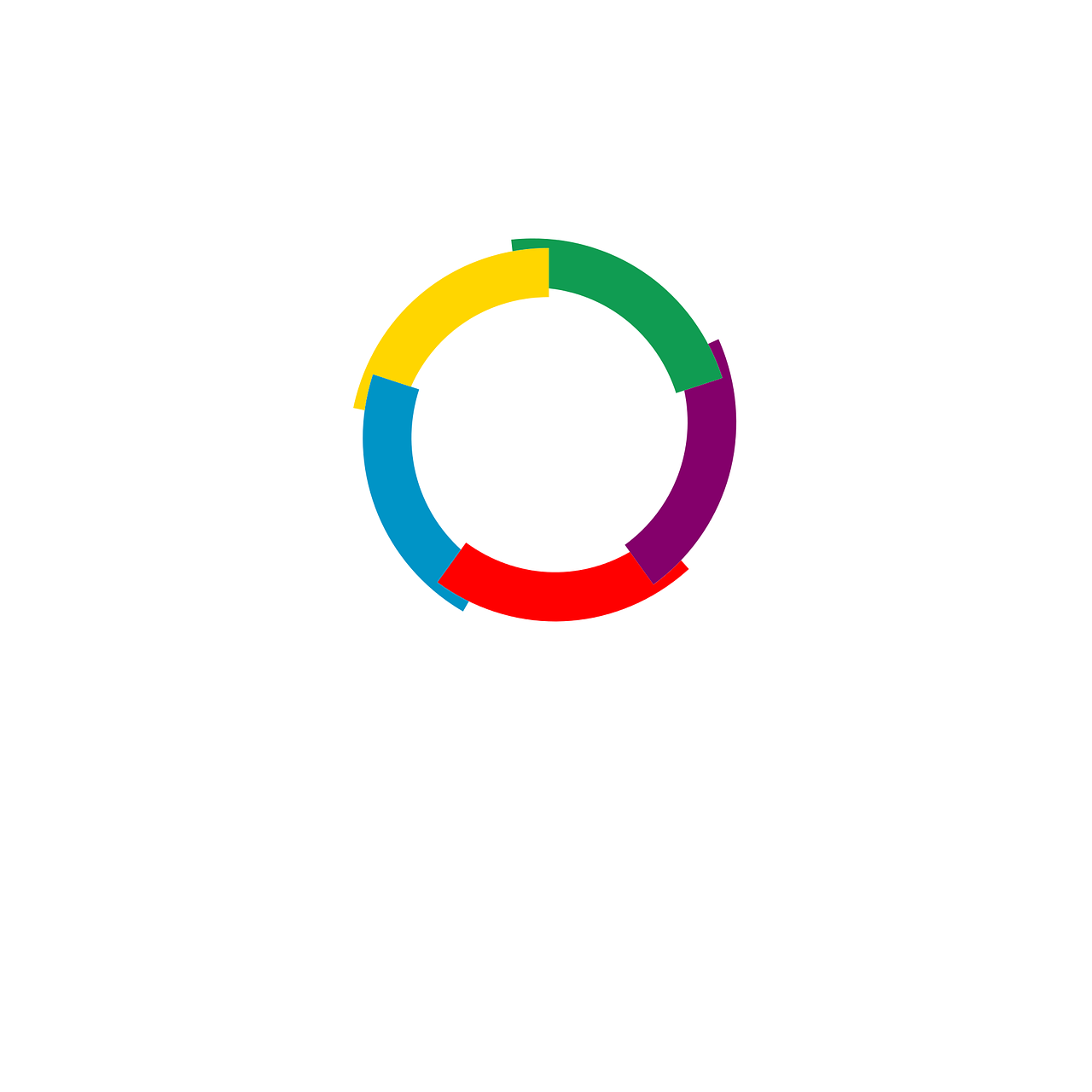 Phonics
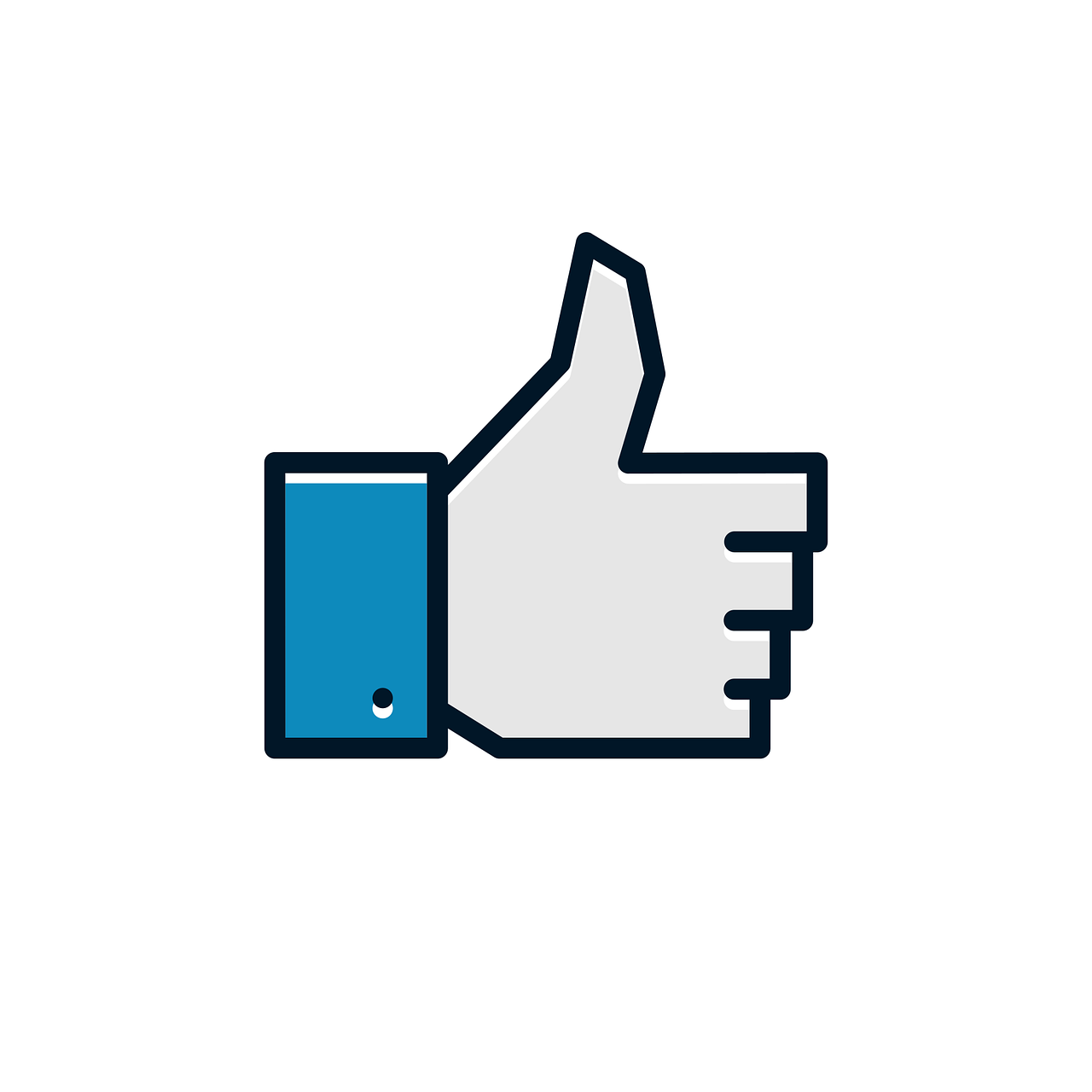 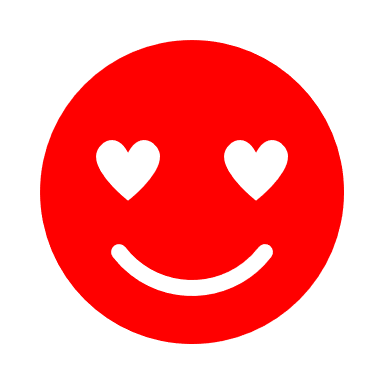 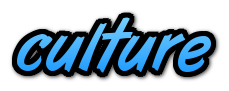 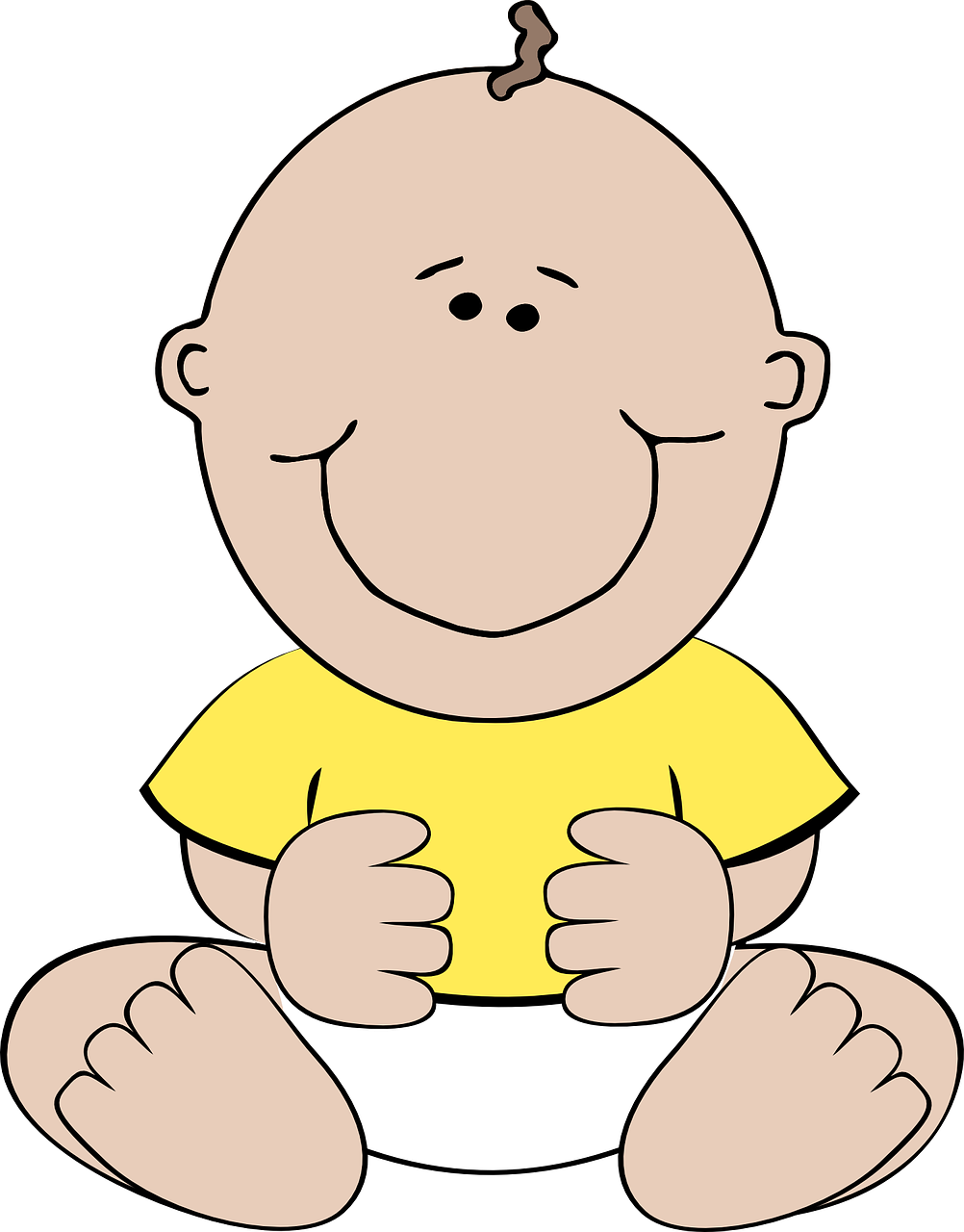 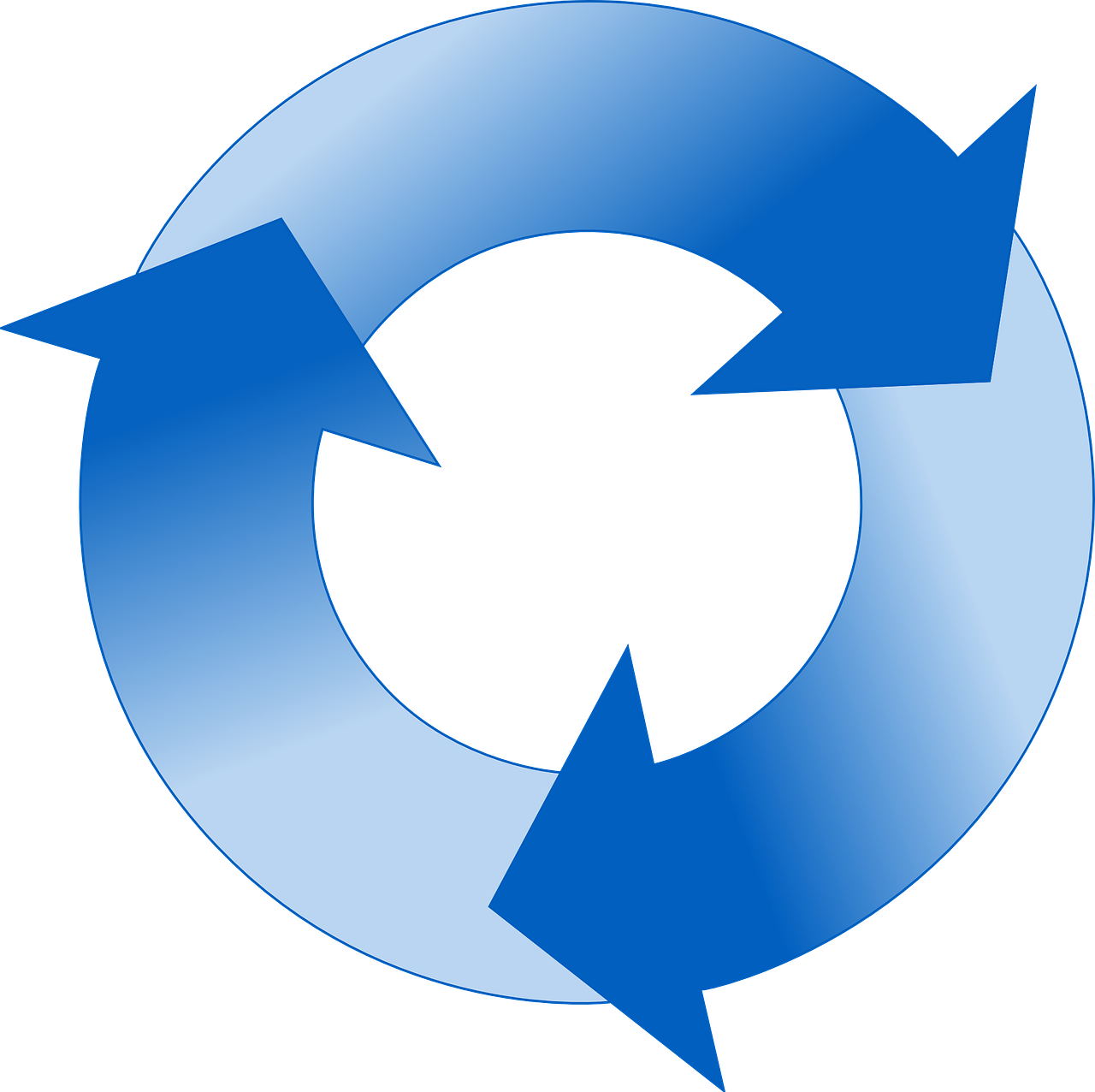 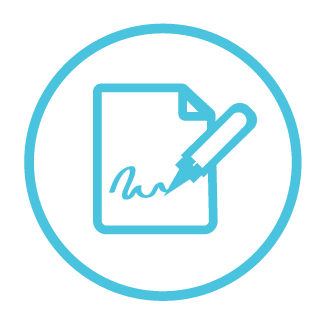 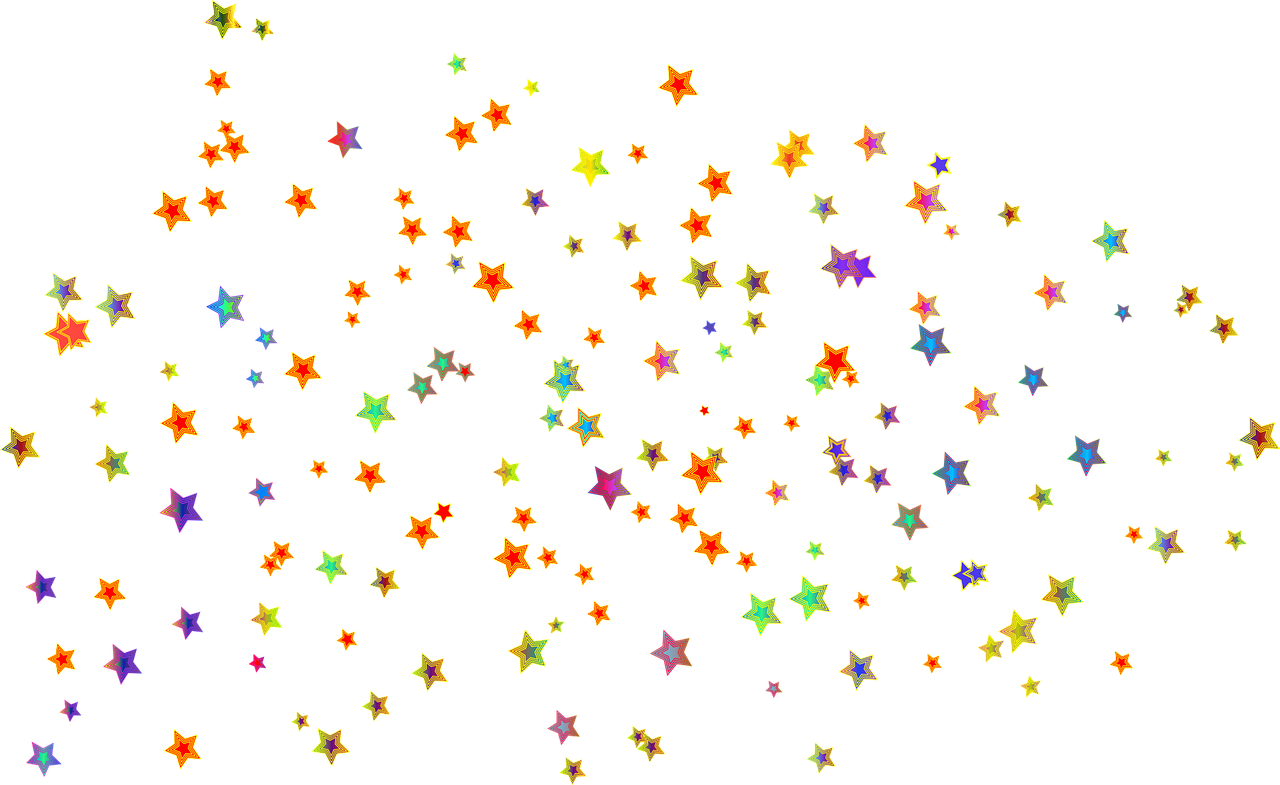 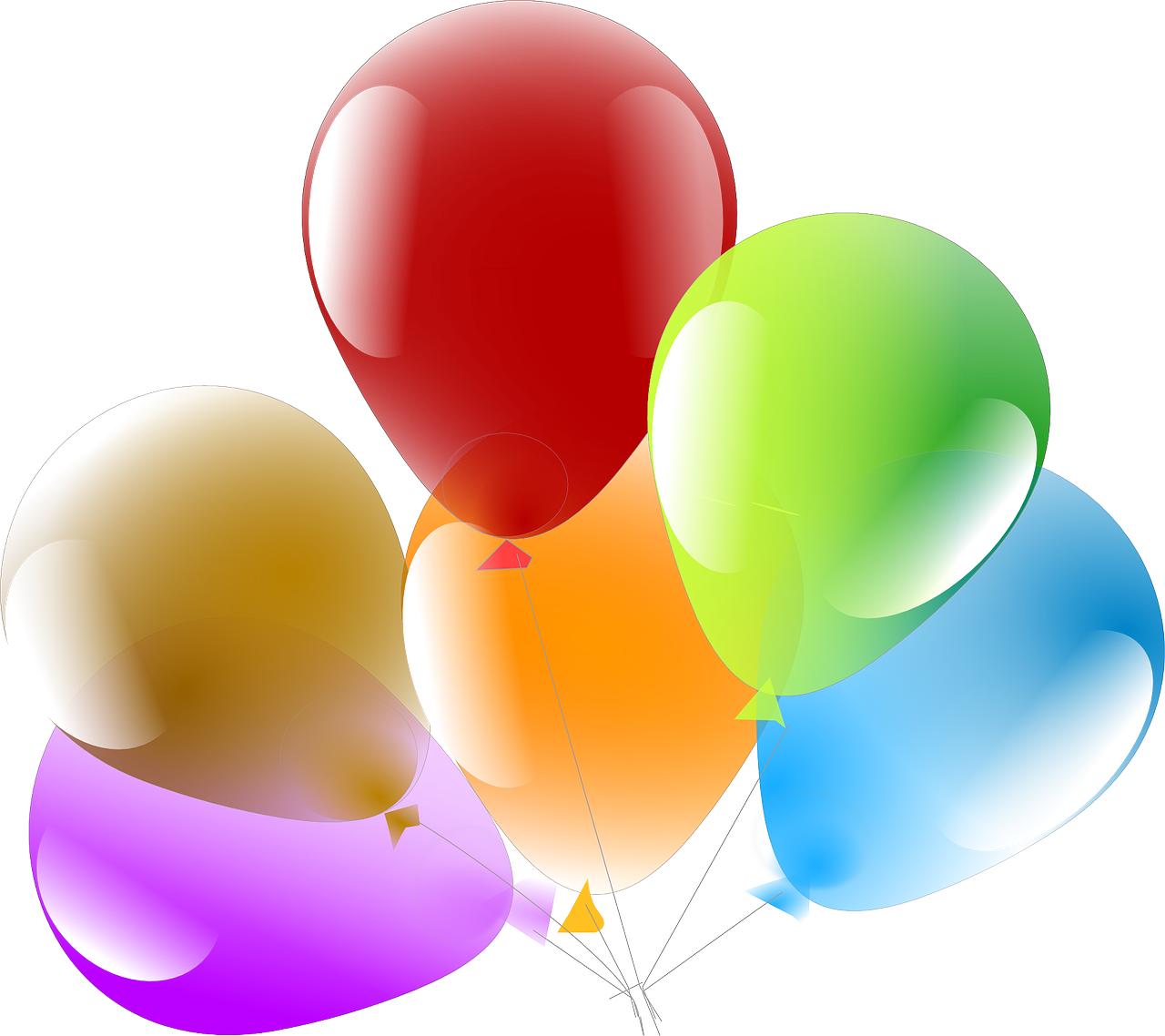 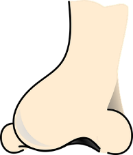 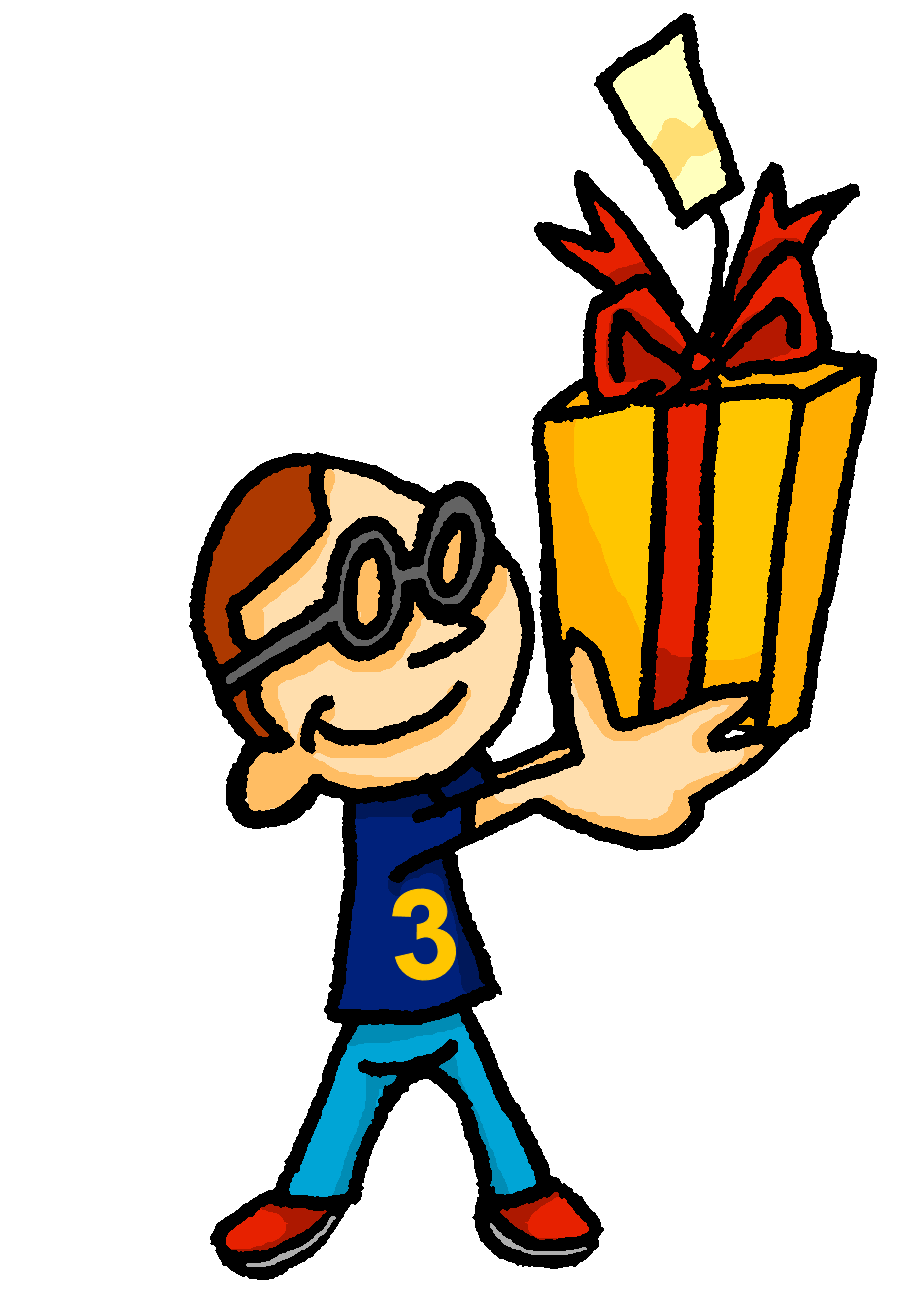 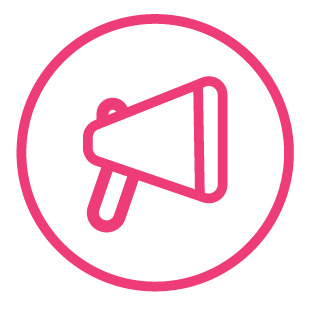 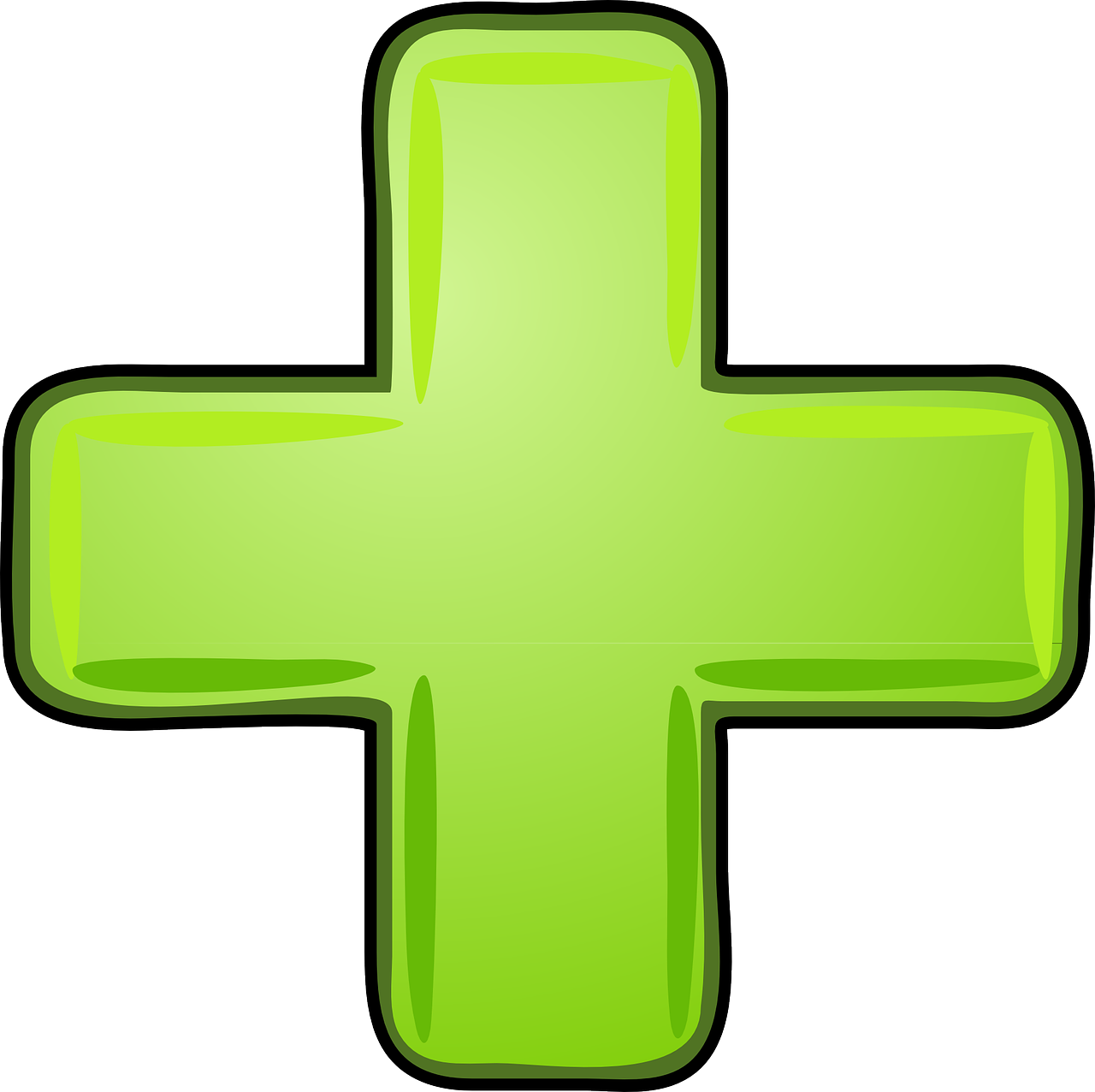 [nose]
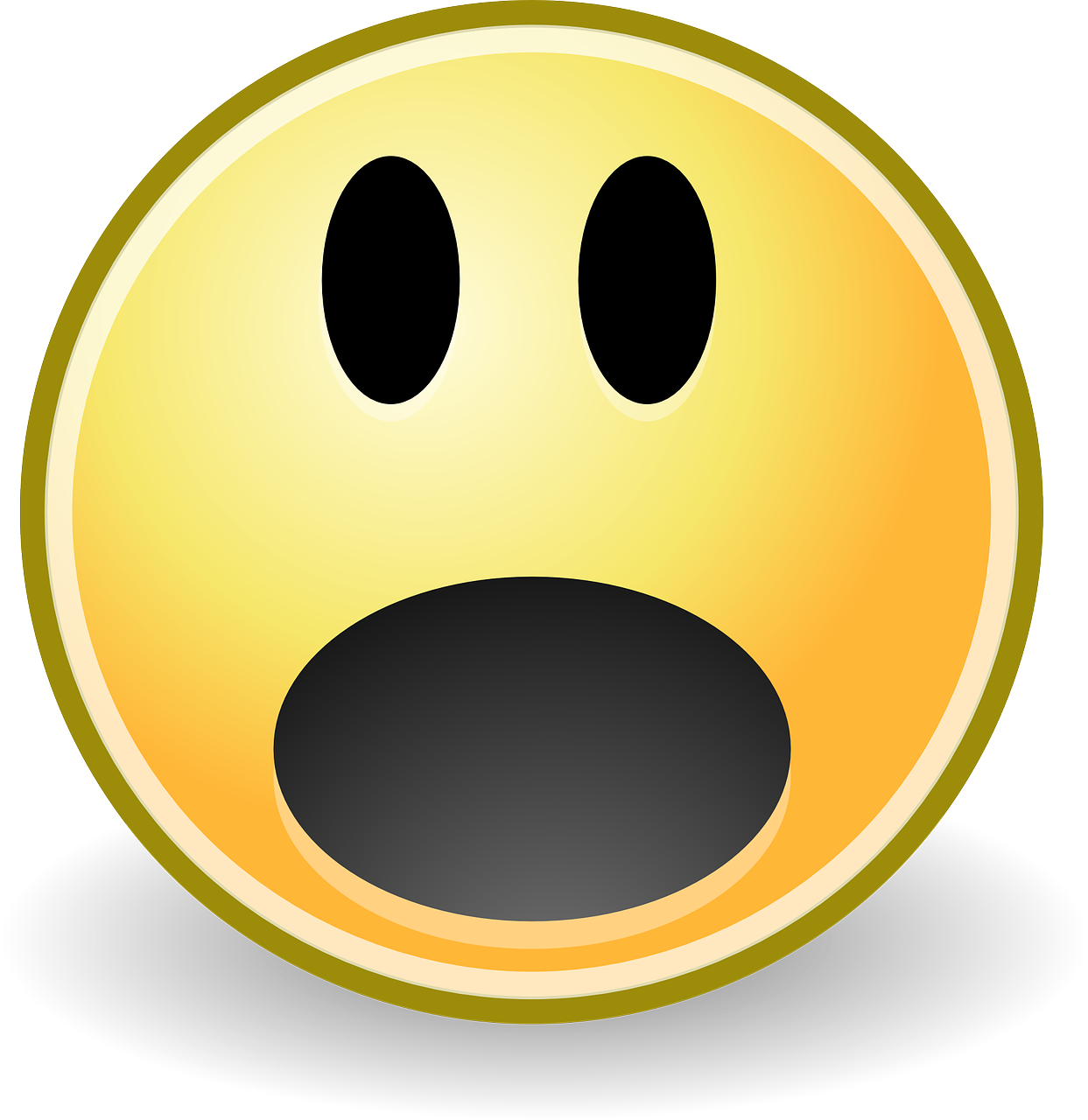 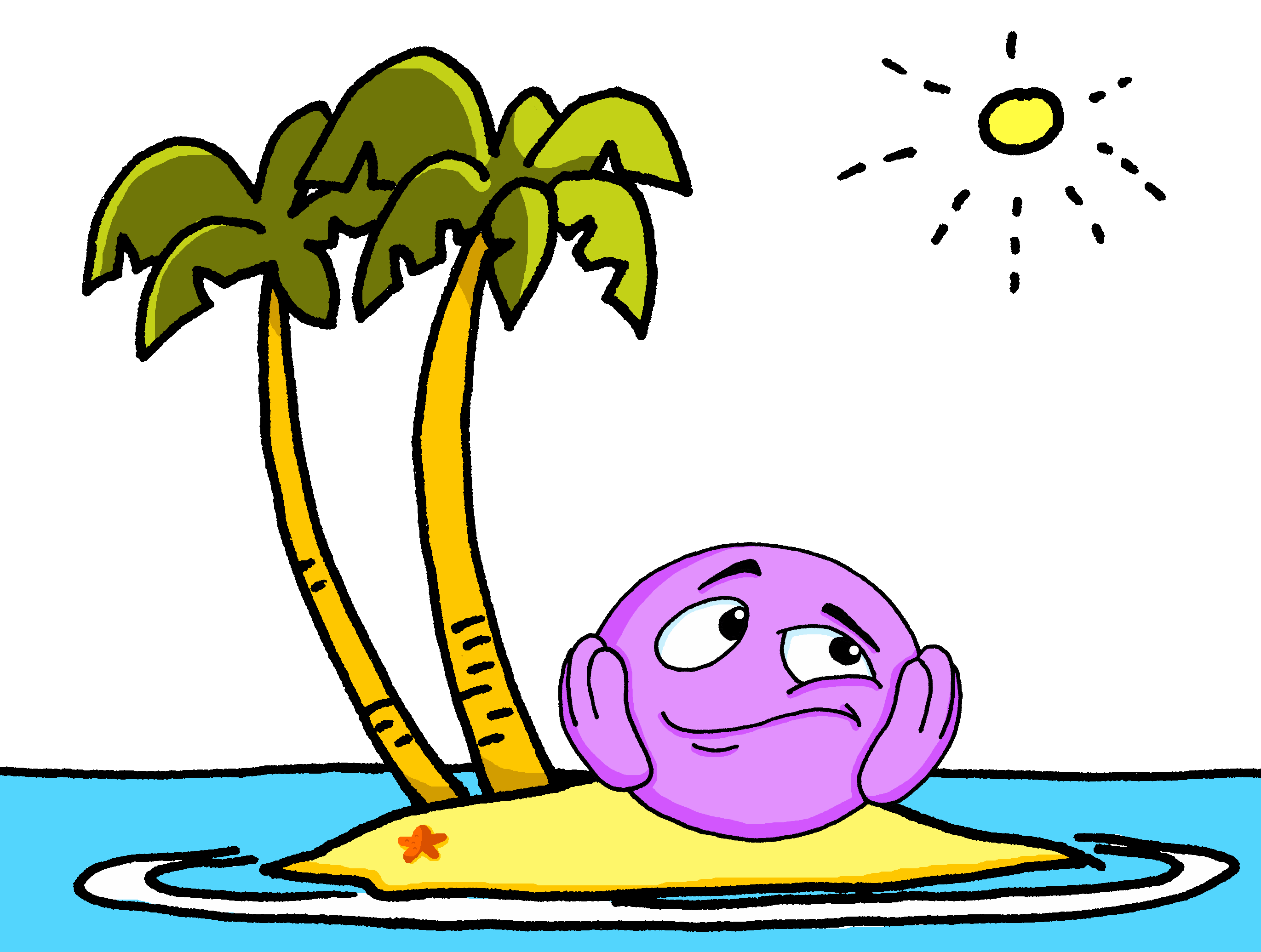 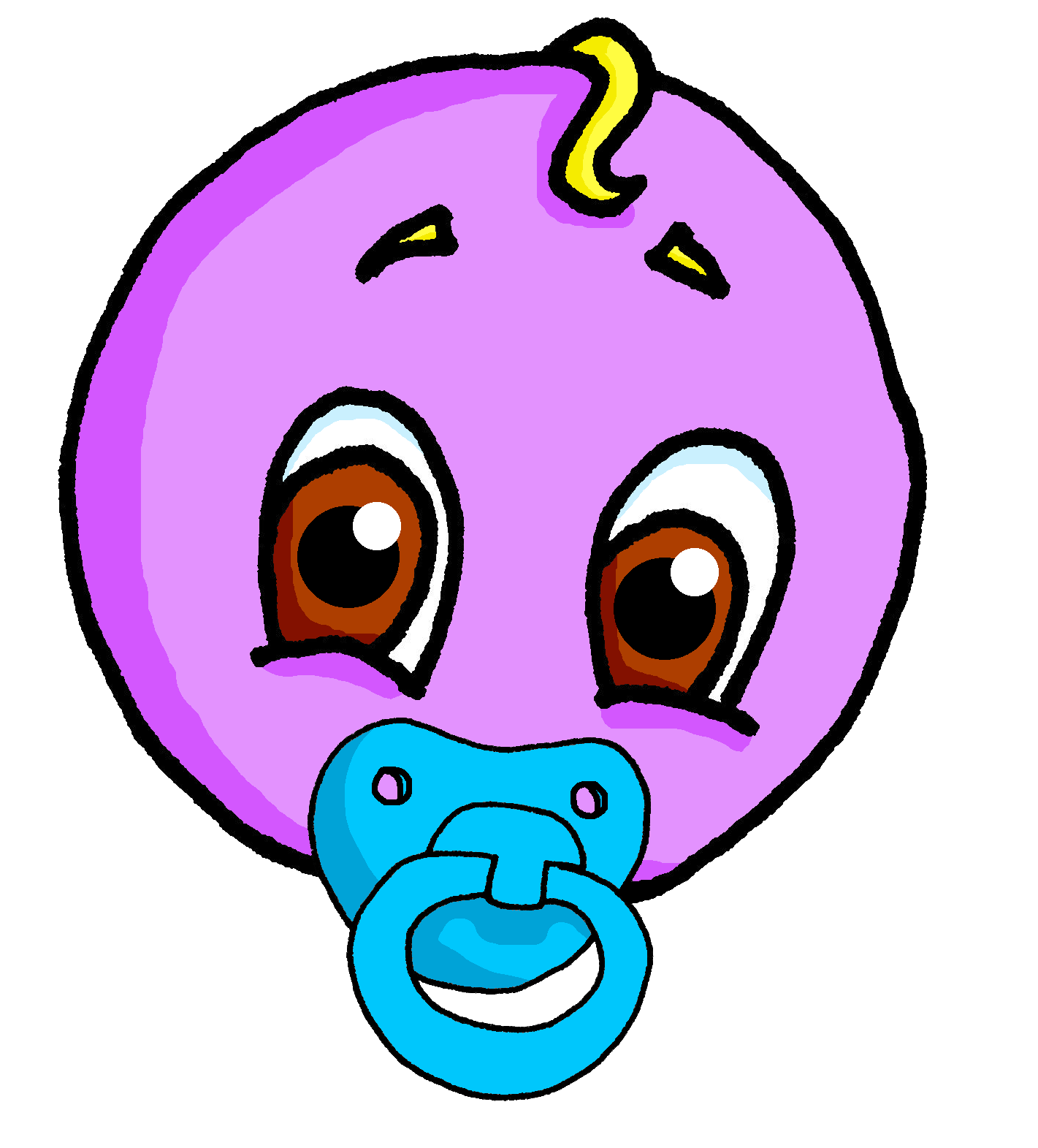 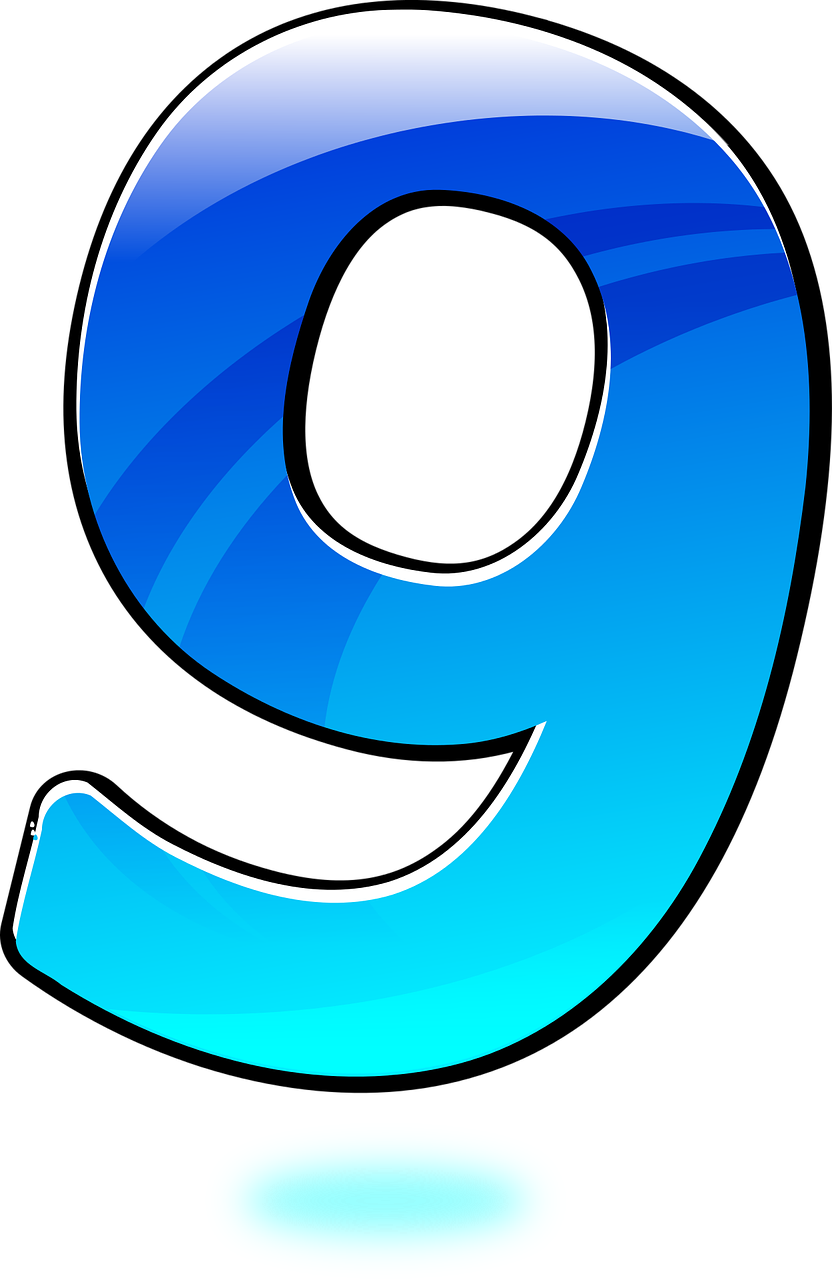 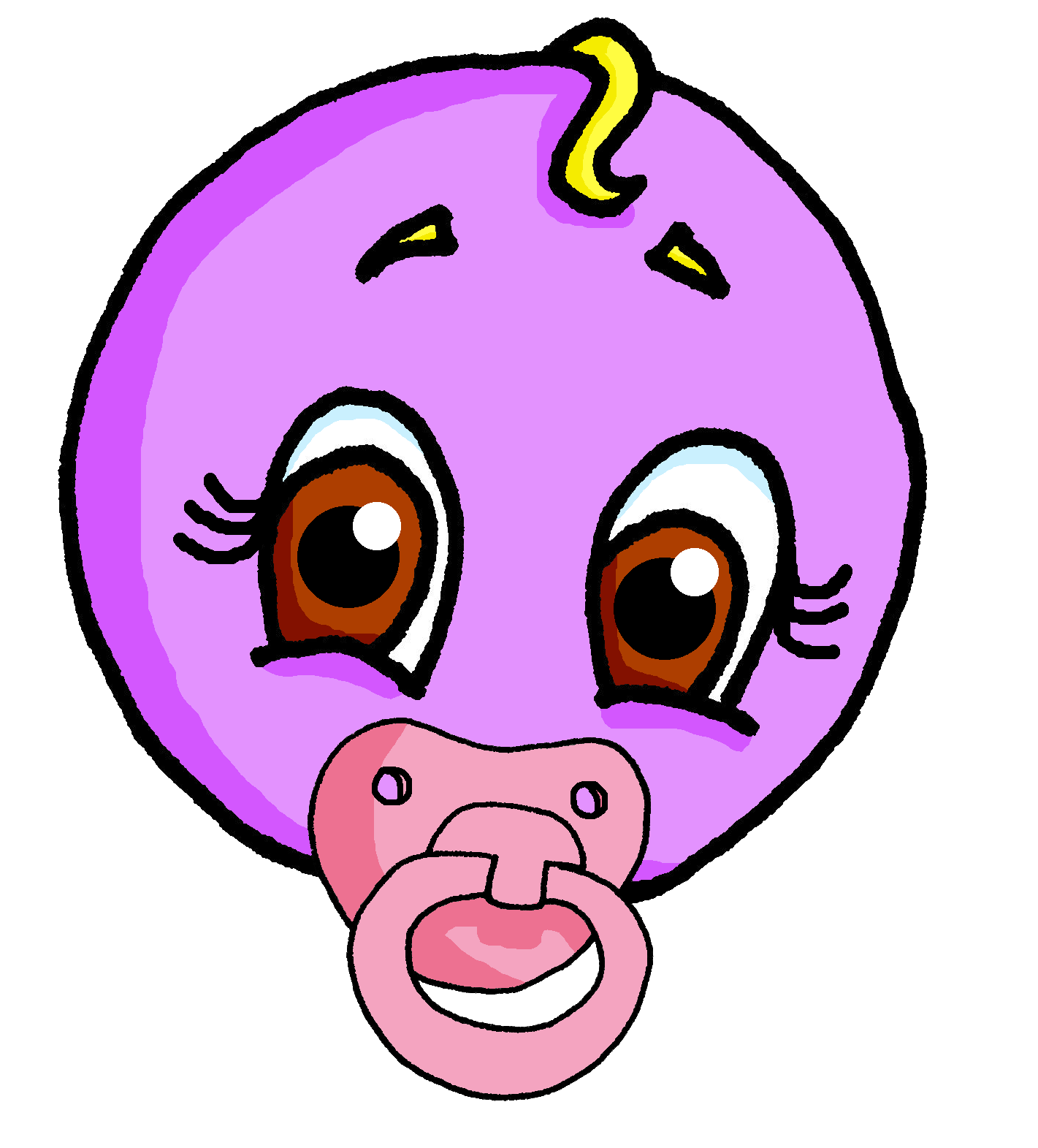 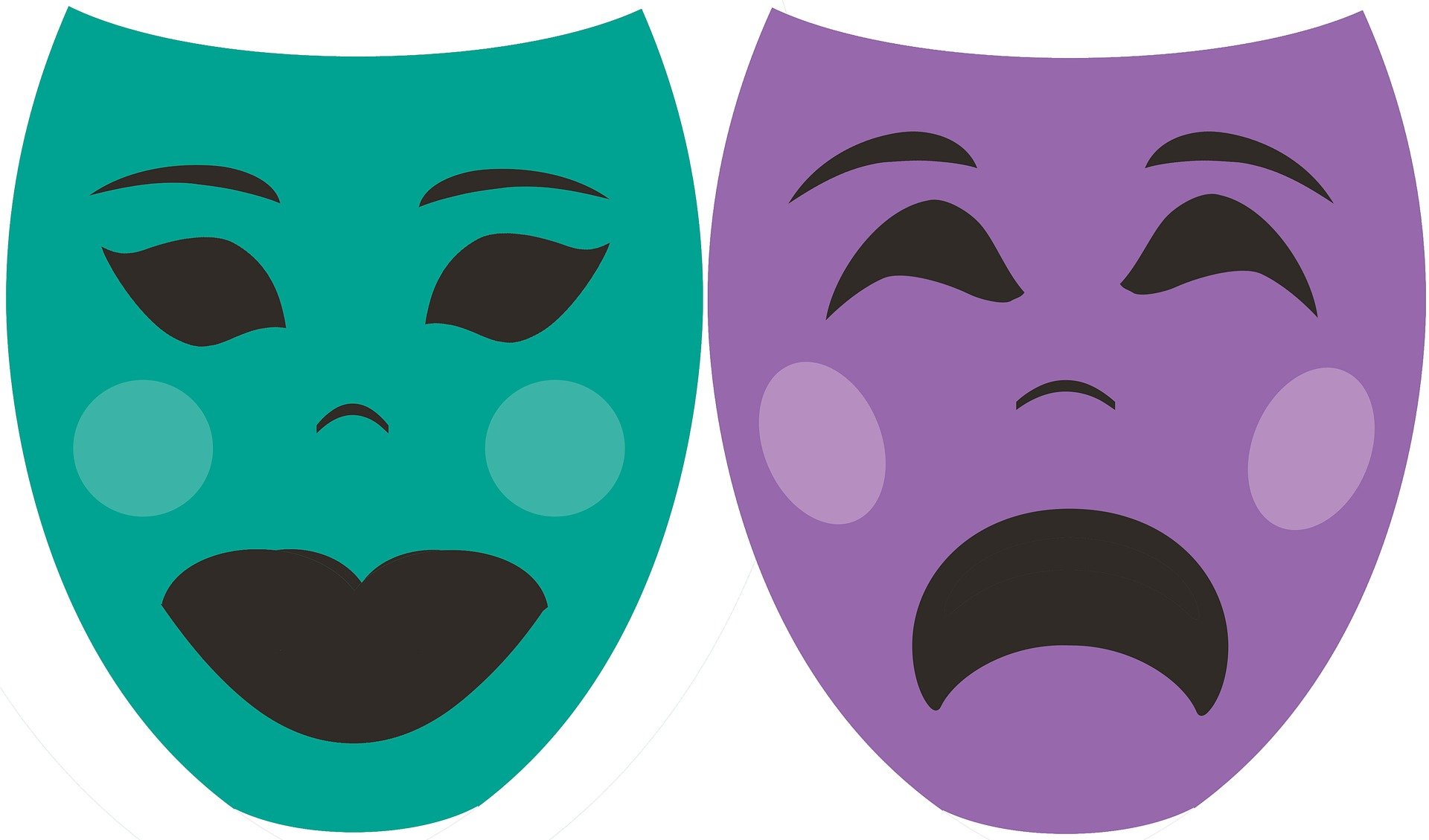 [alone]
[young]
[fear]
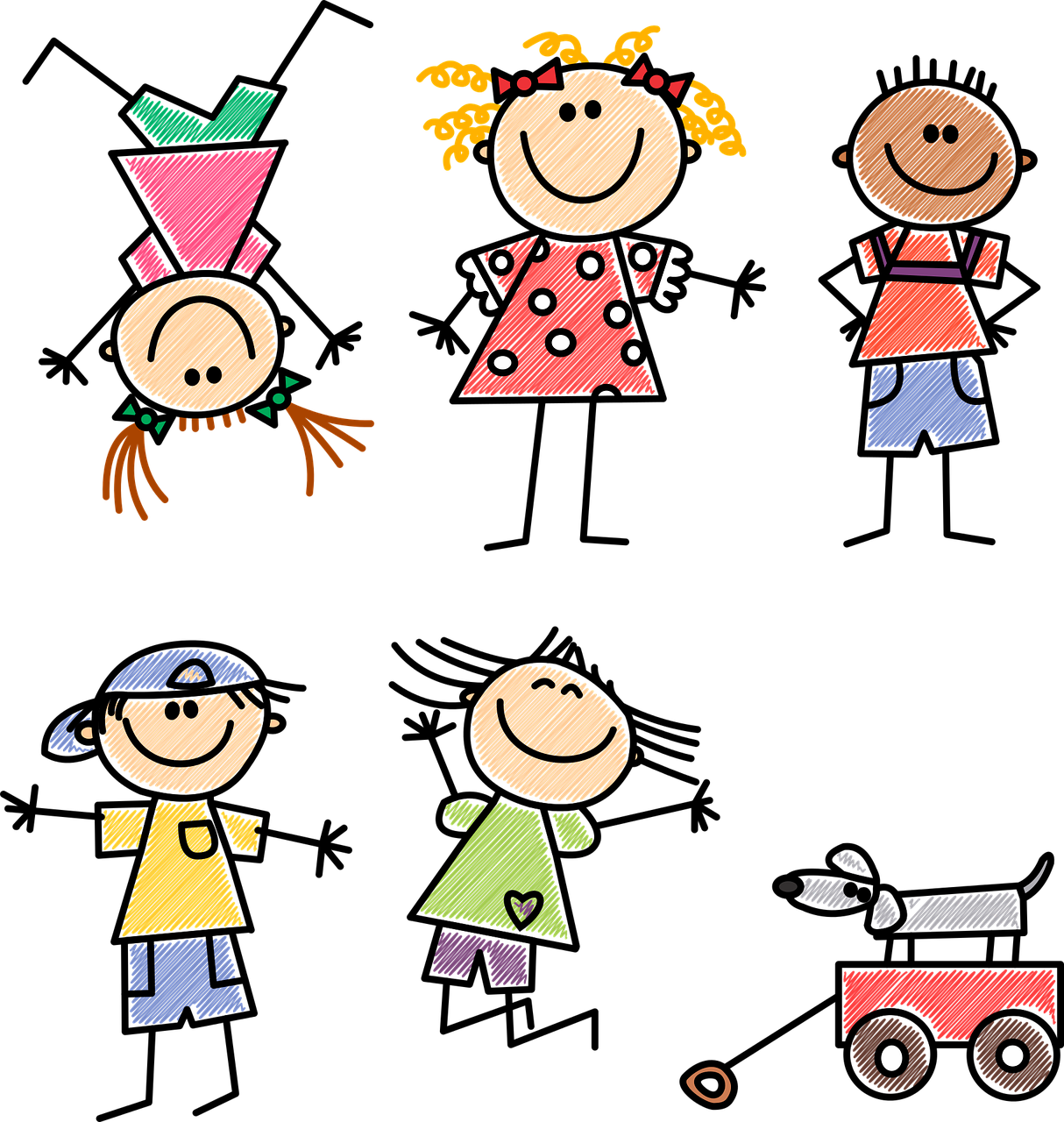 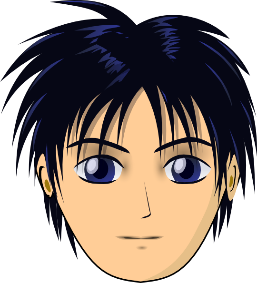 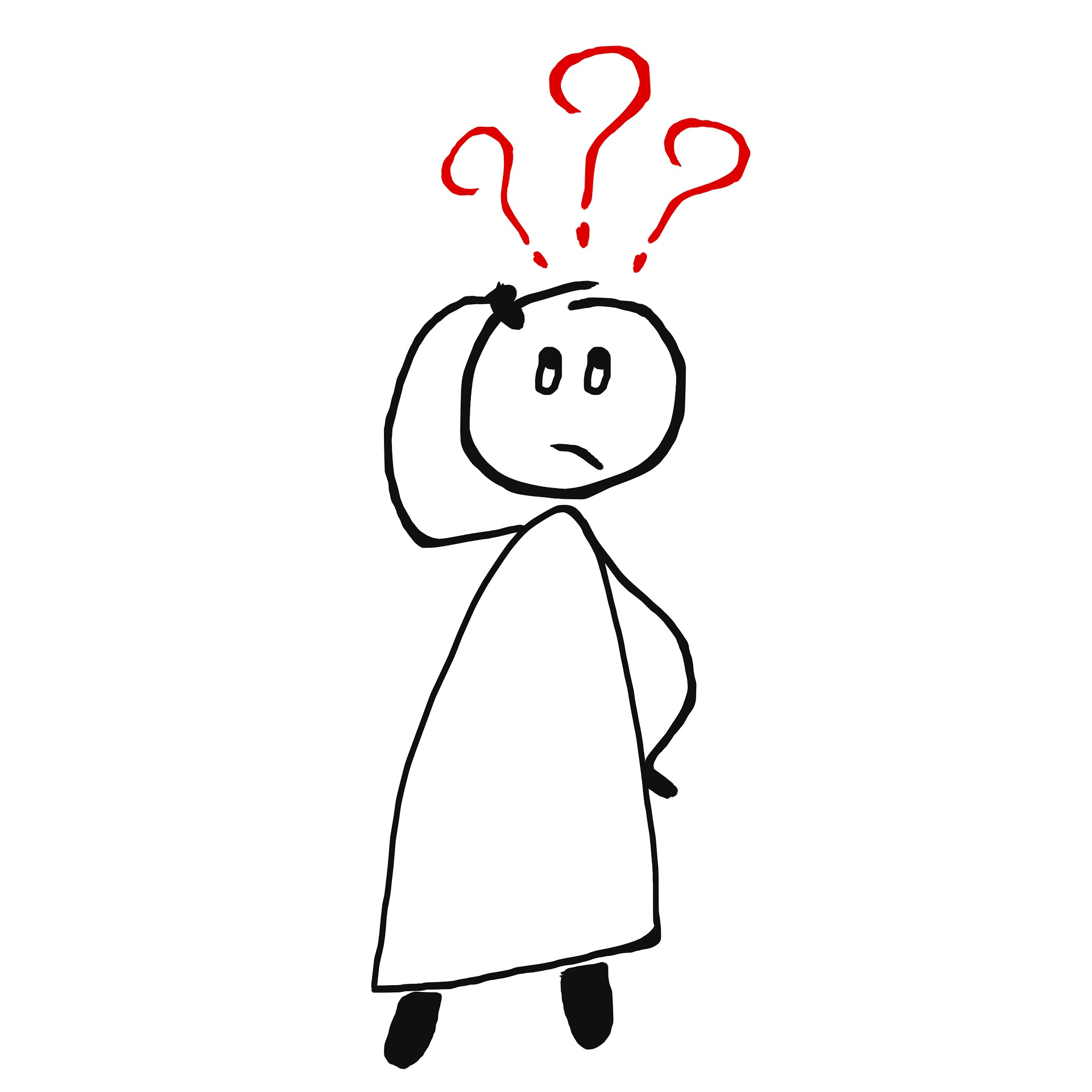 [head]
[to be, being]
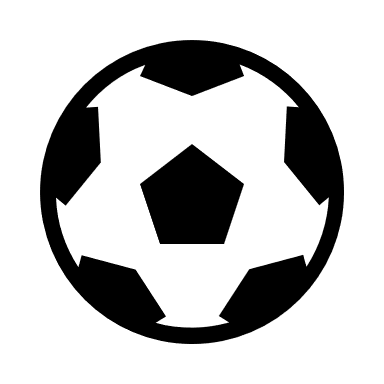 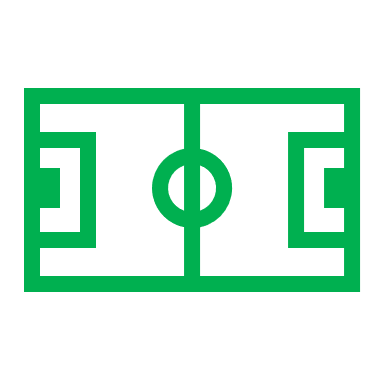 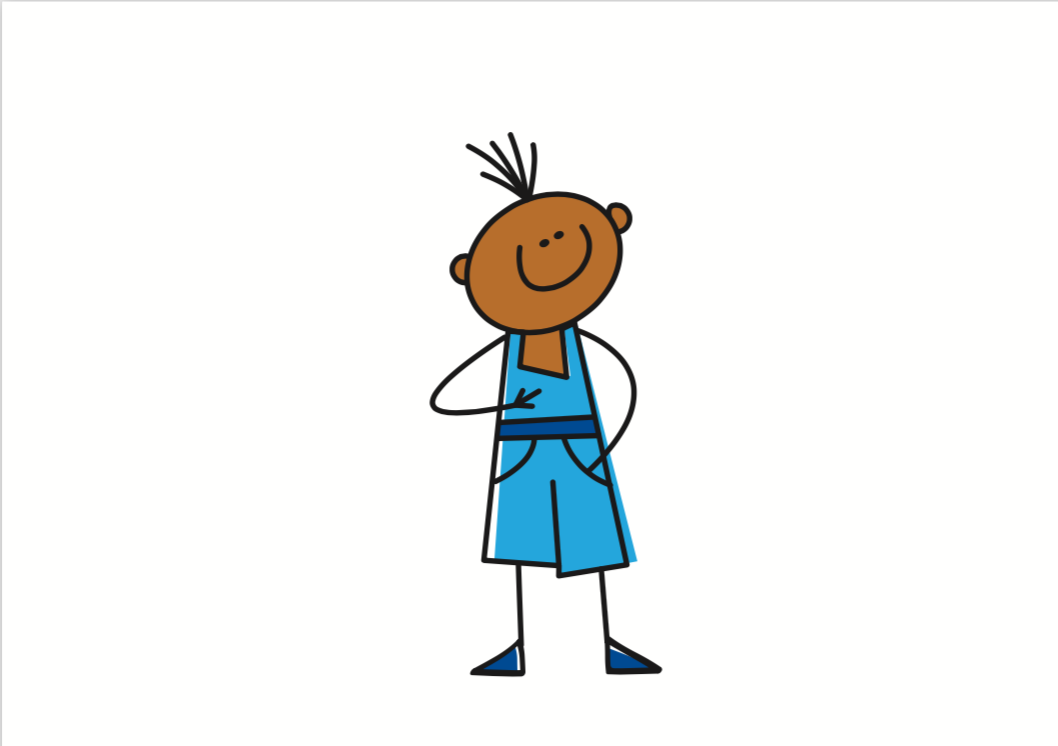 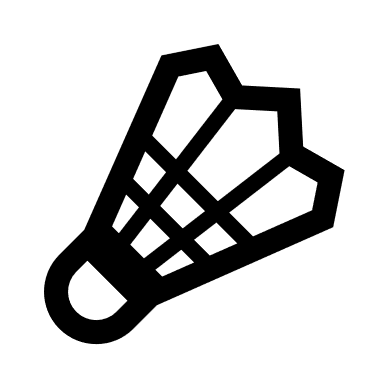 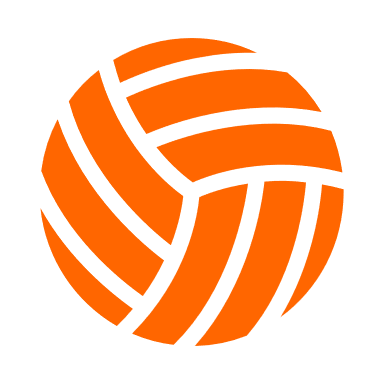 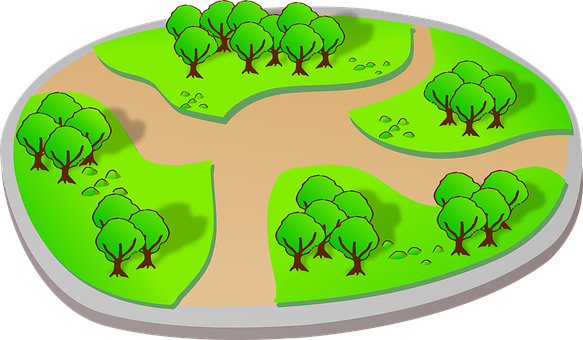 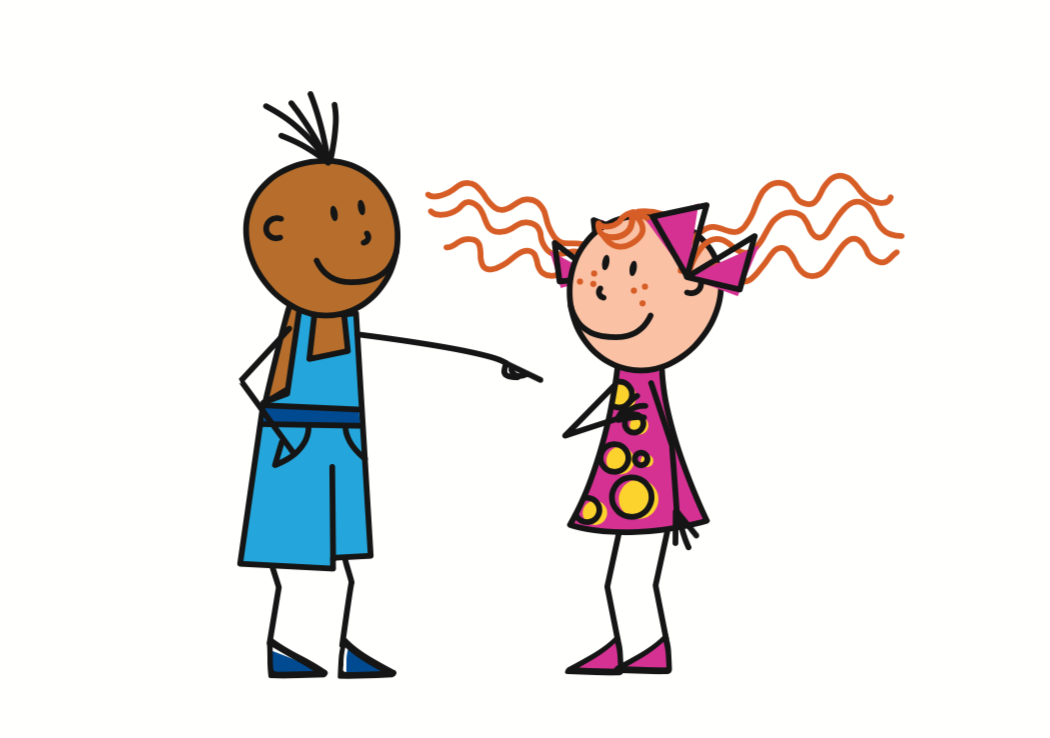 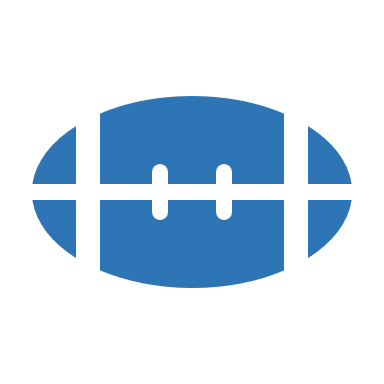 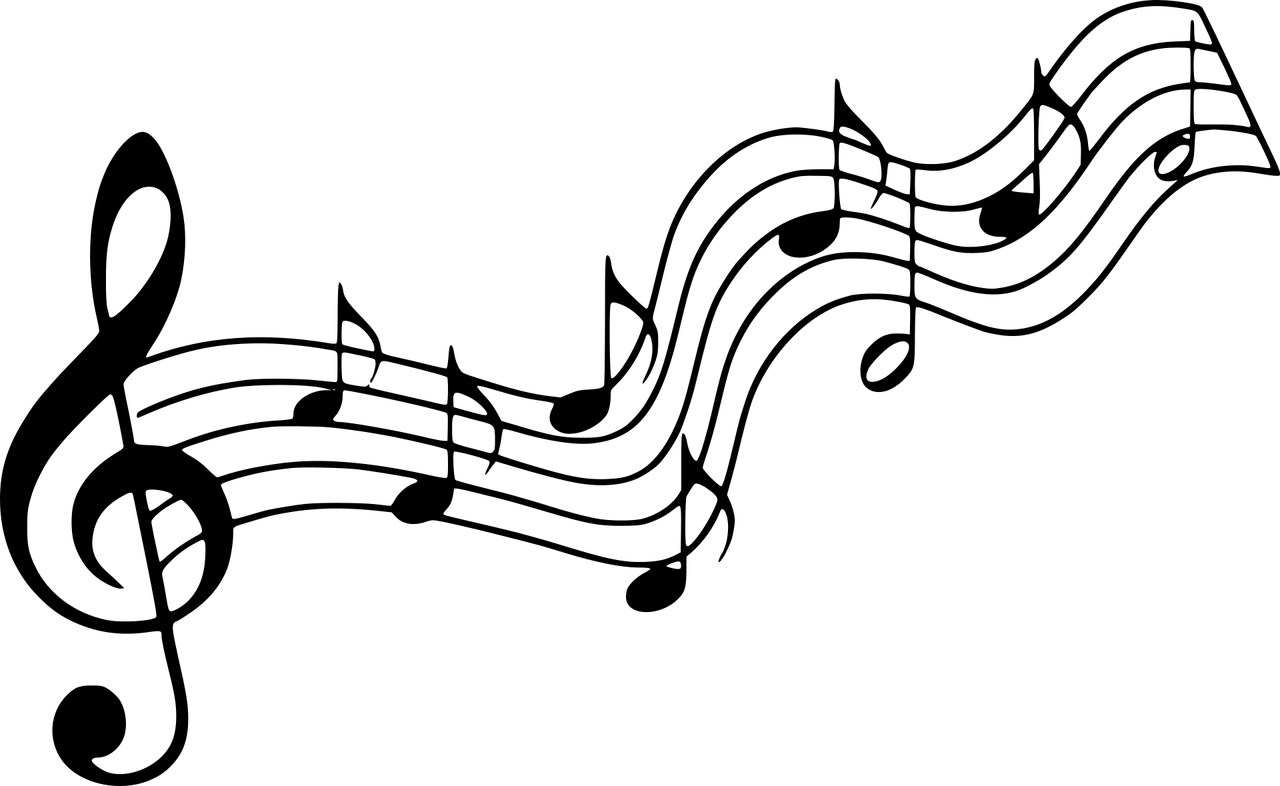 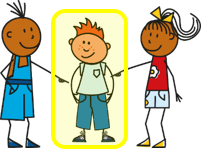 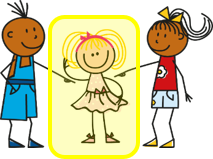 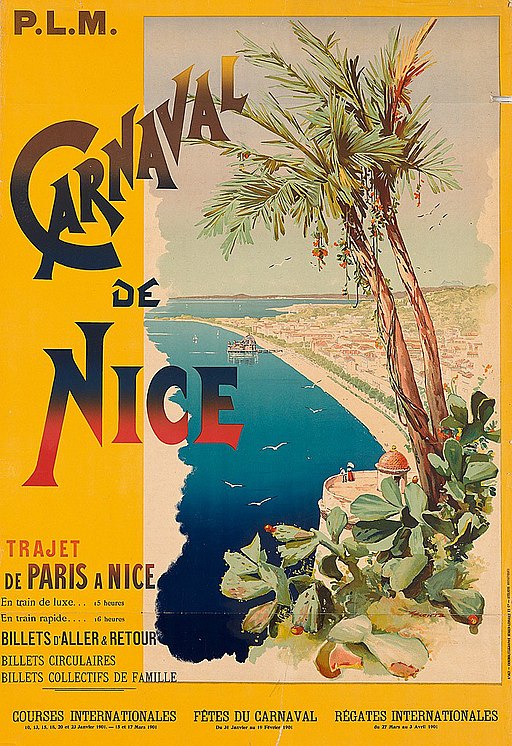 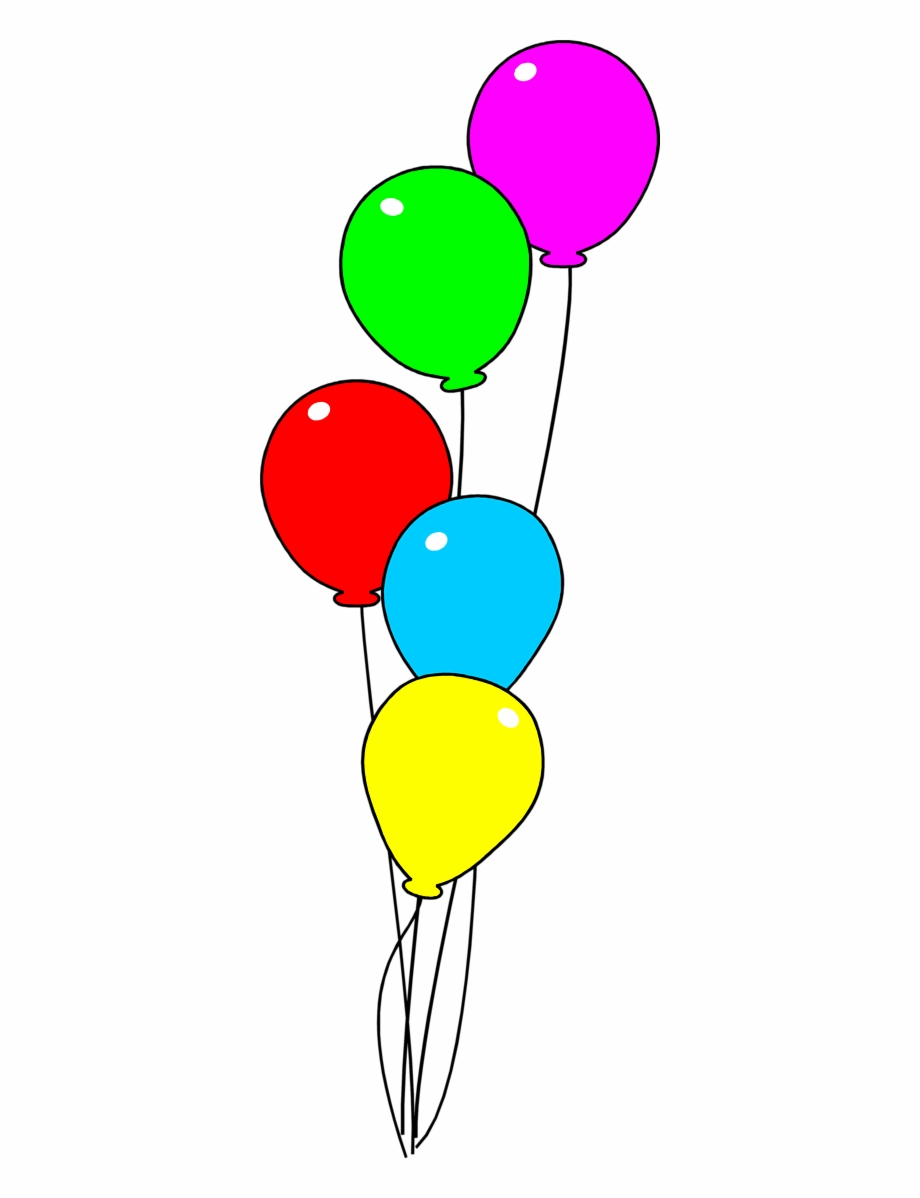 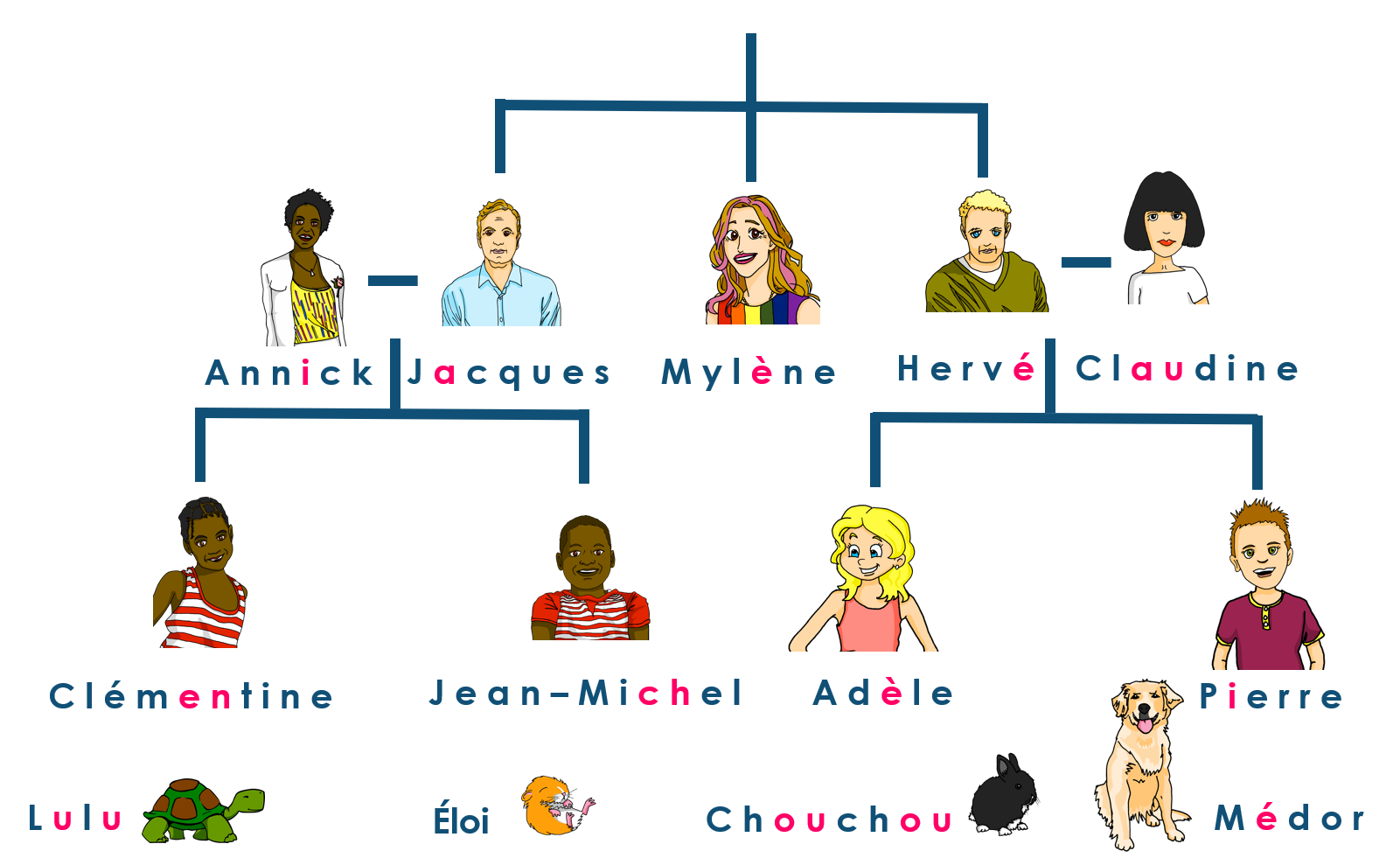 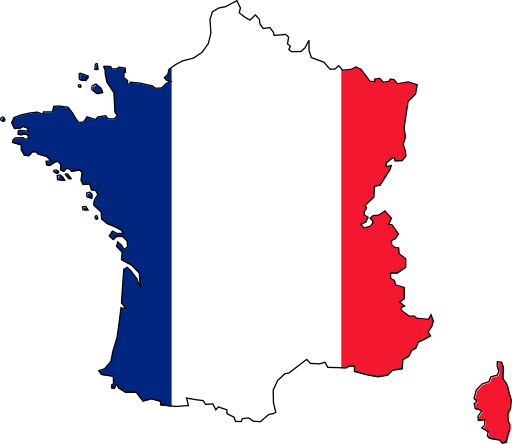 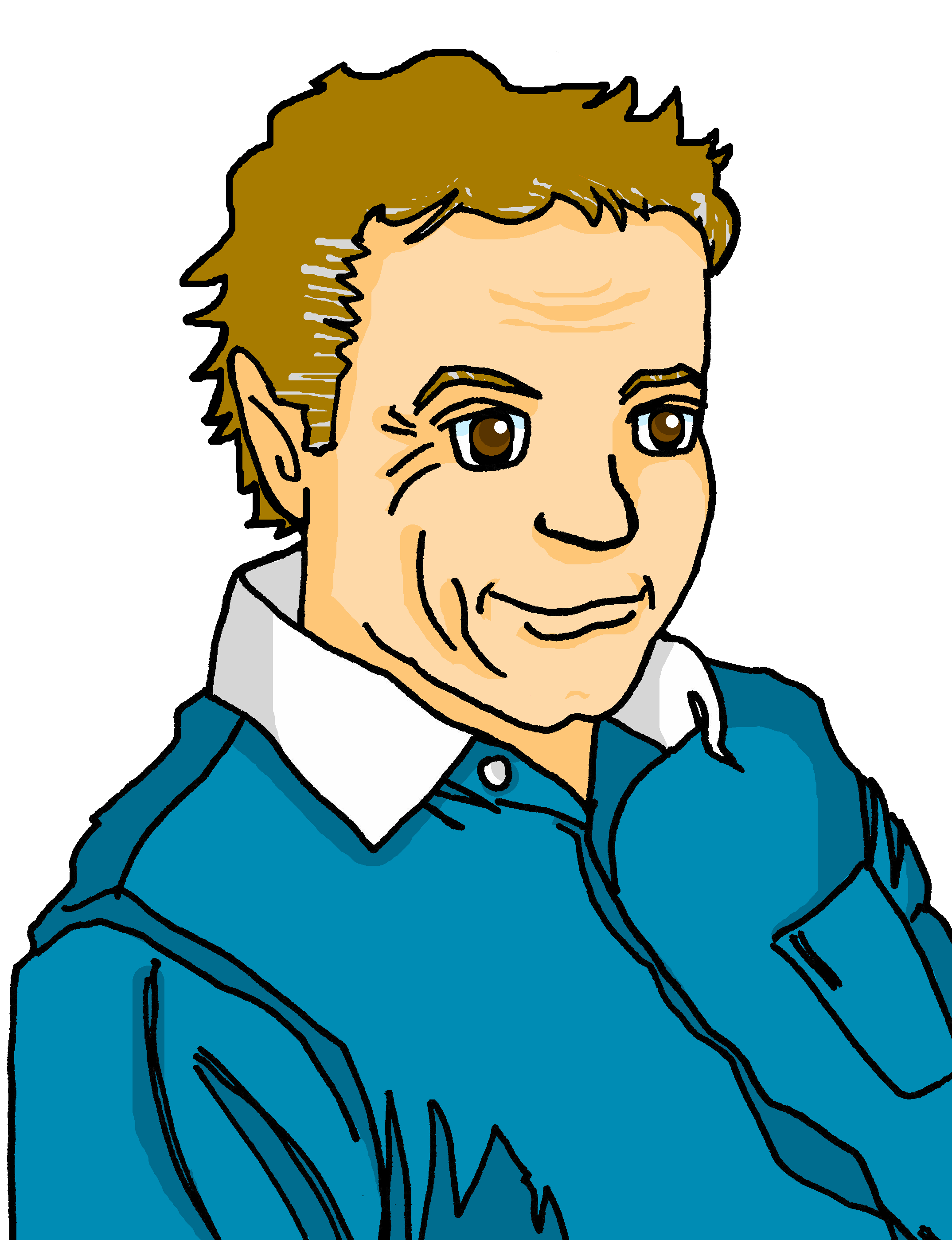 et – andmais – but aussi – also, too
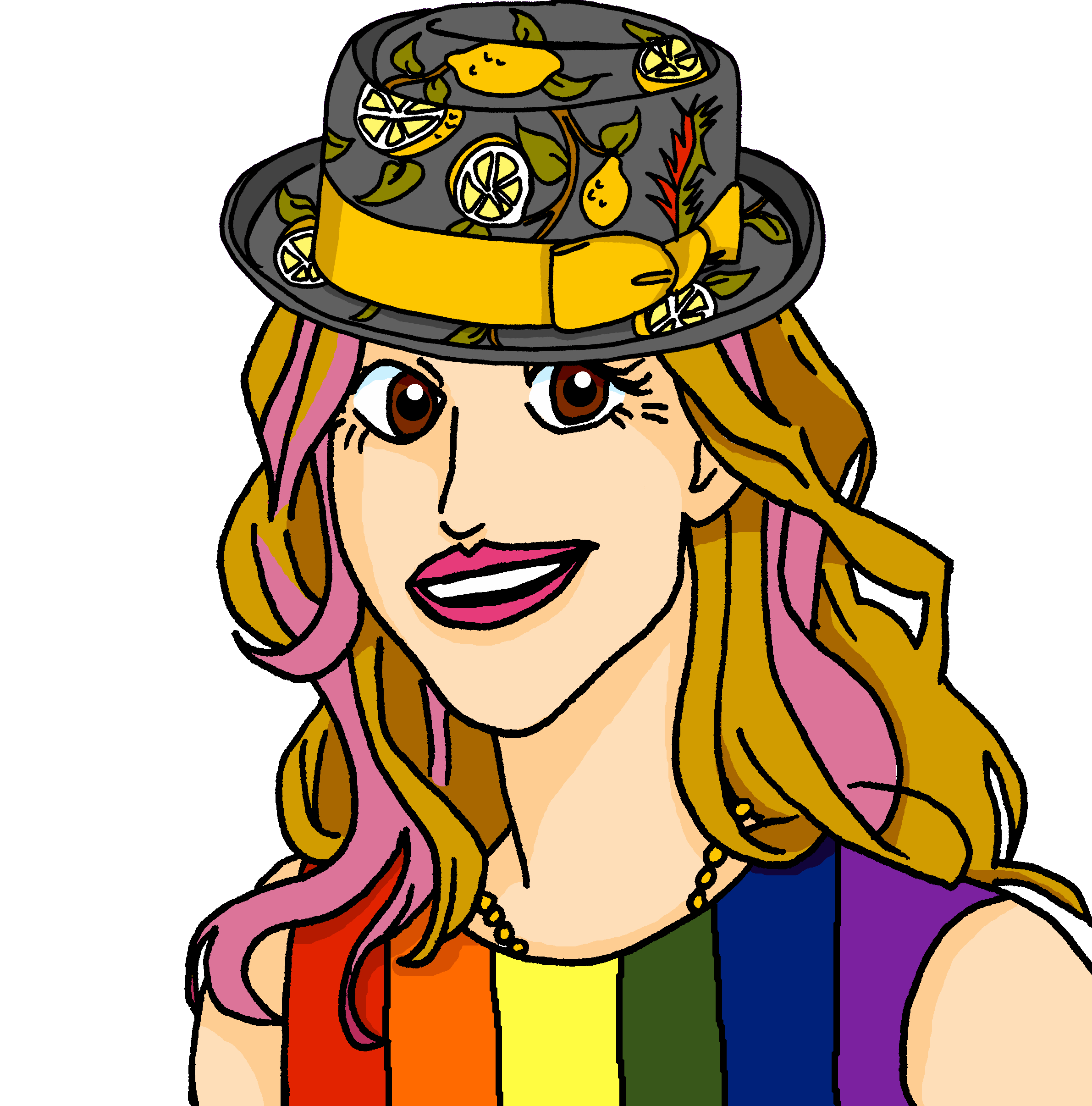 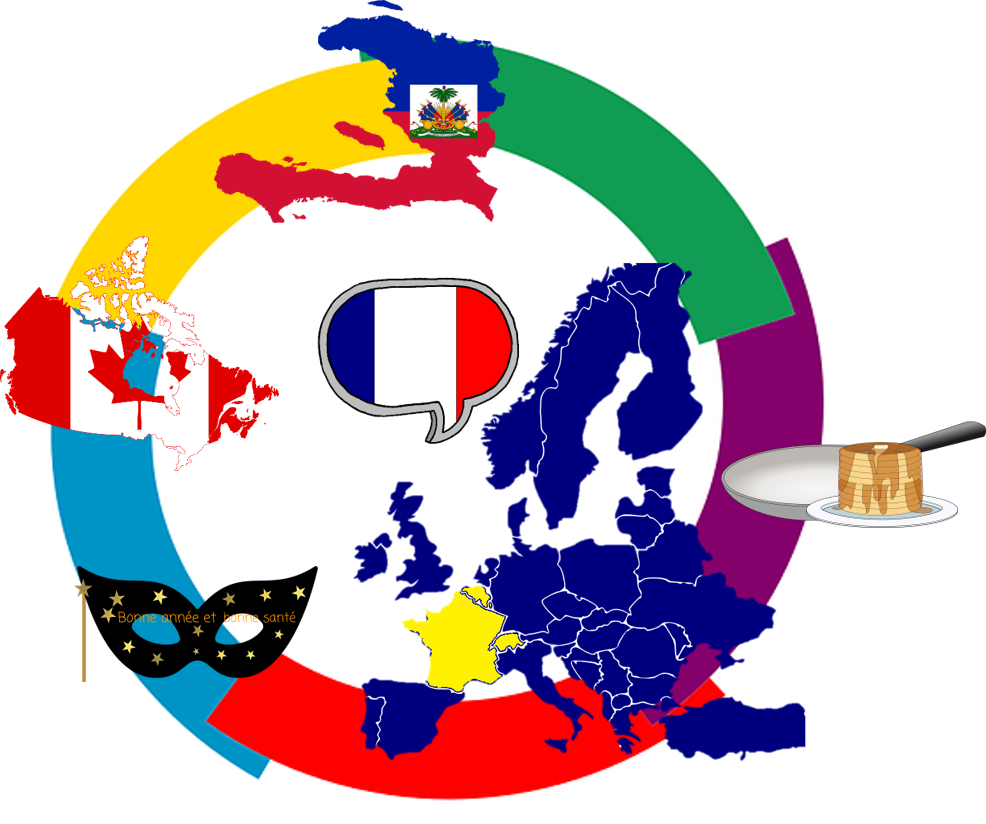 Jaune Knowledge Organiser  - Spring Term B
Phonics
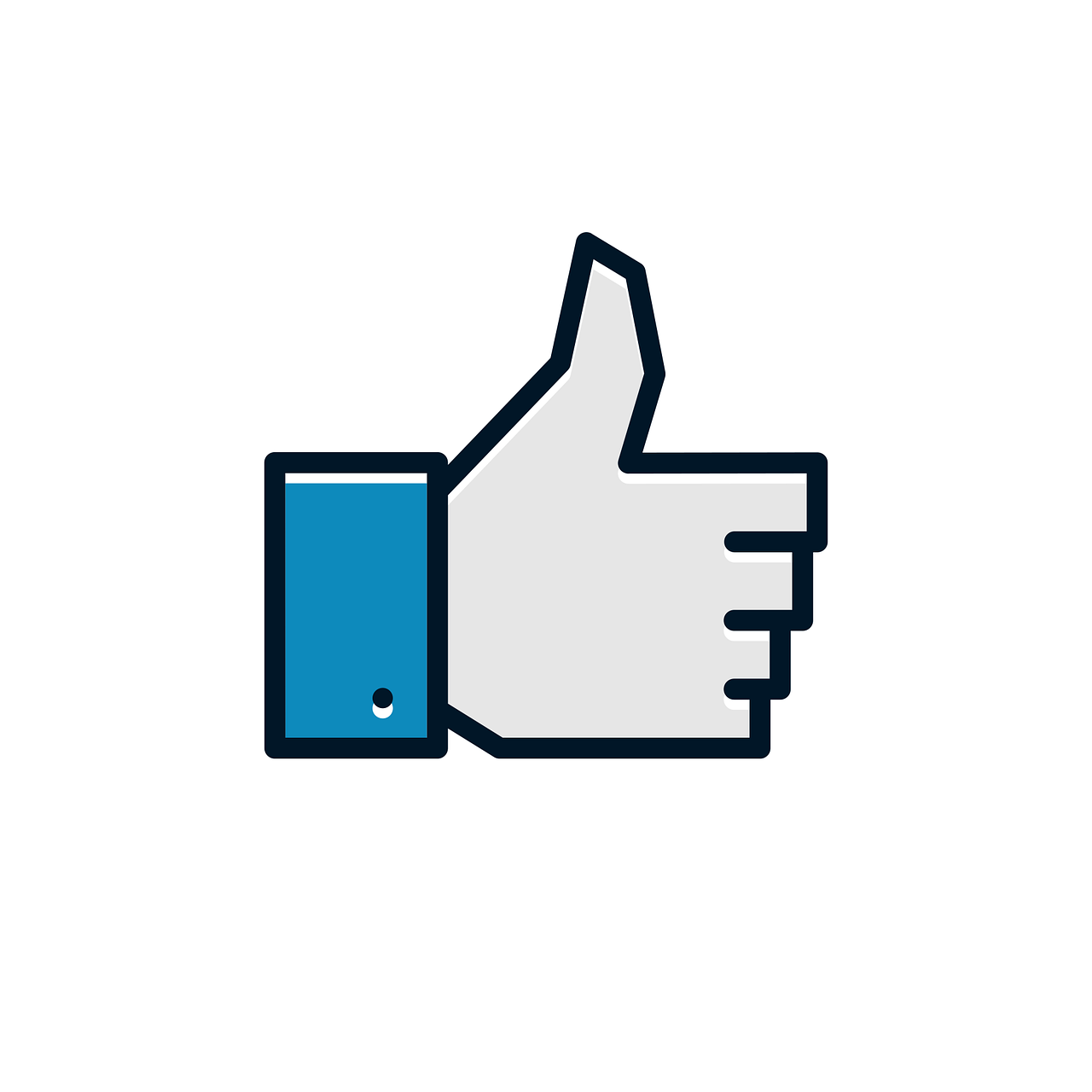 semaine
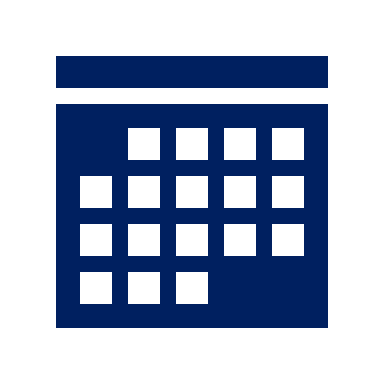 maison
vrai
aimer
aider
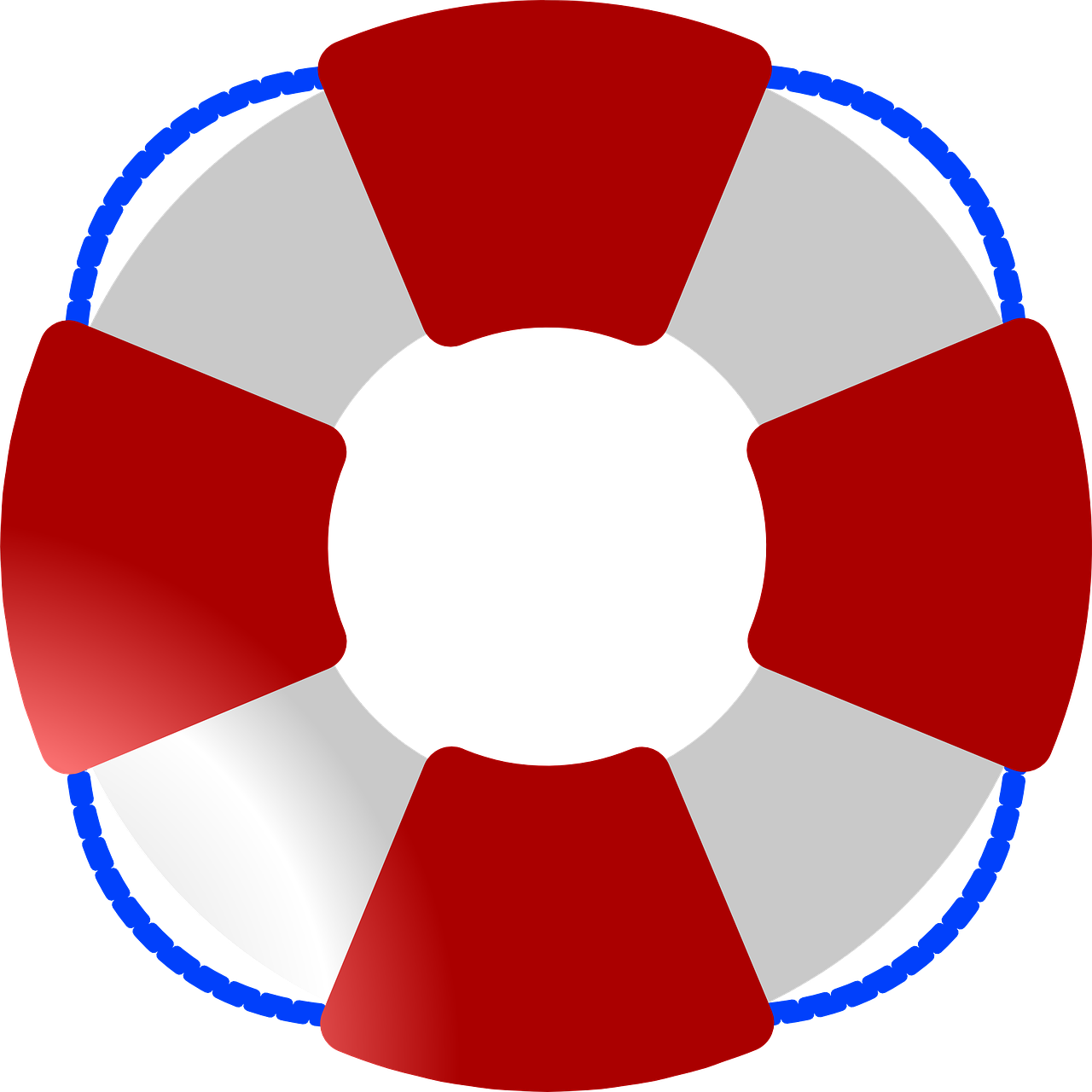 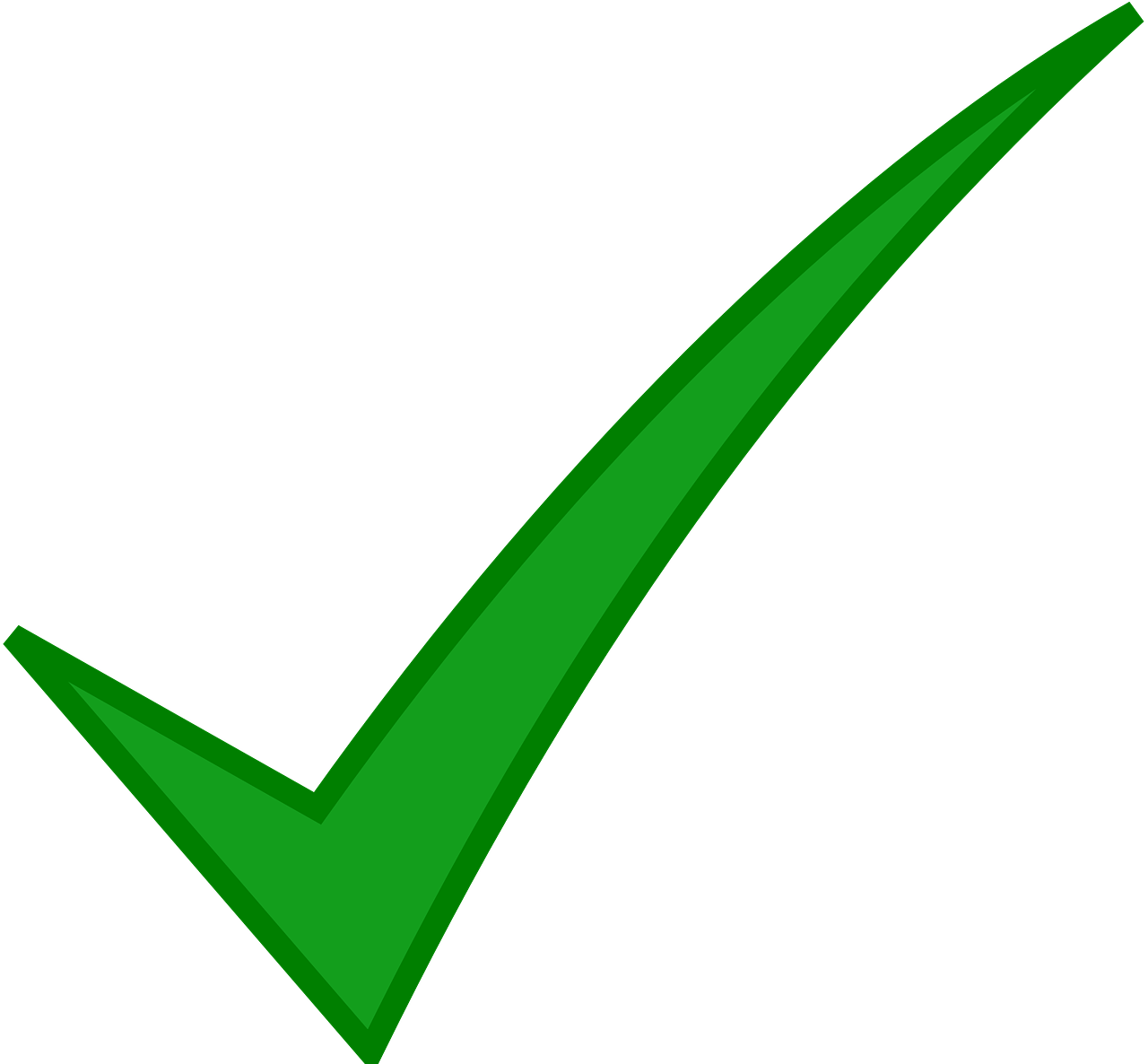 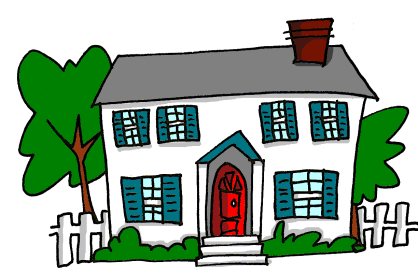 week
to like, liking
to help, helping
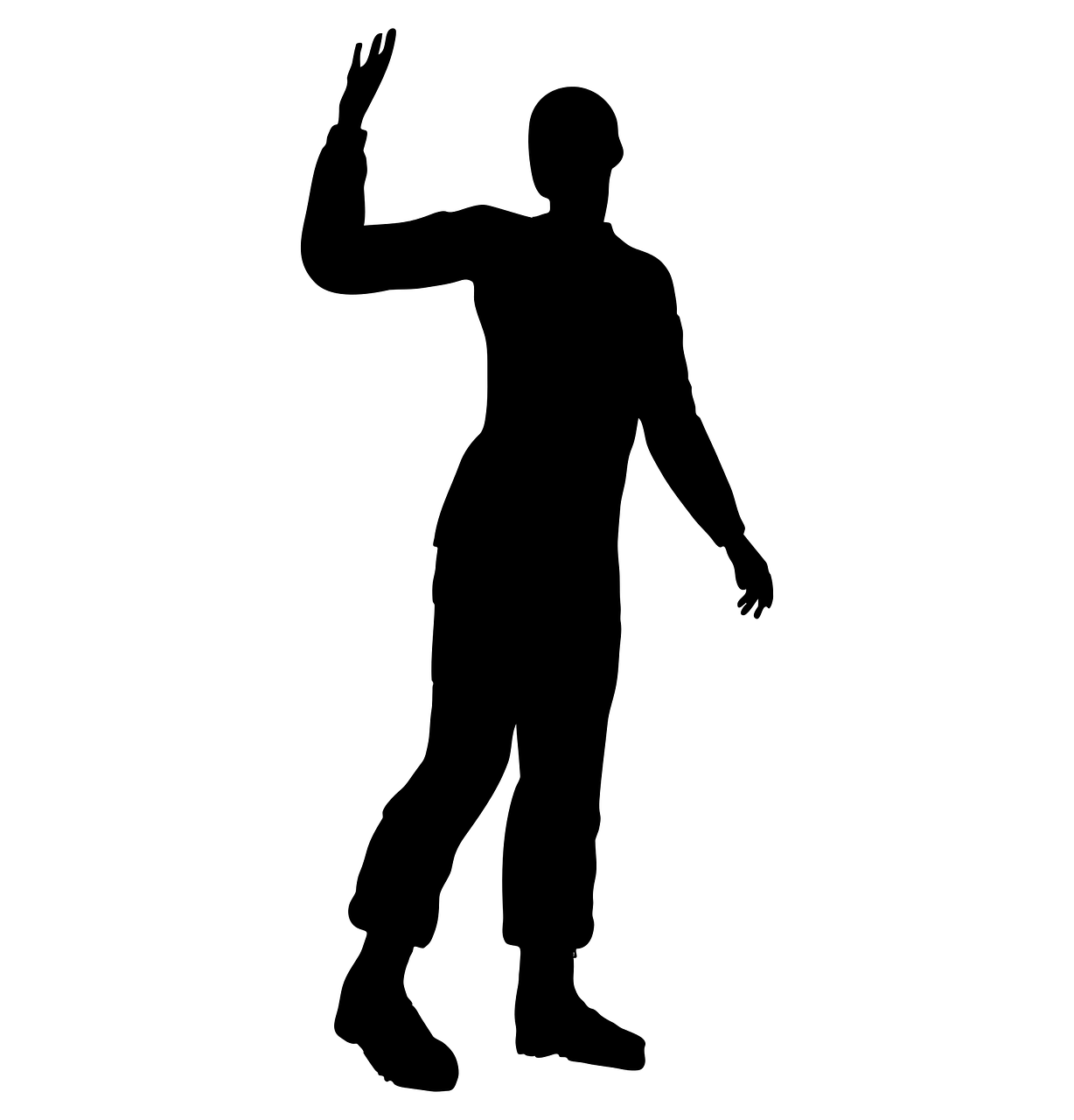 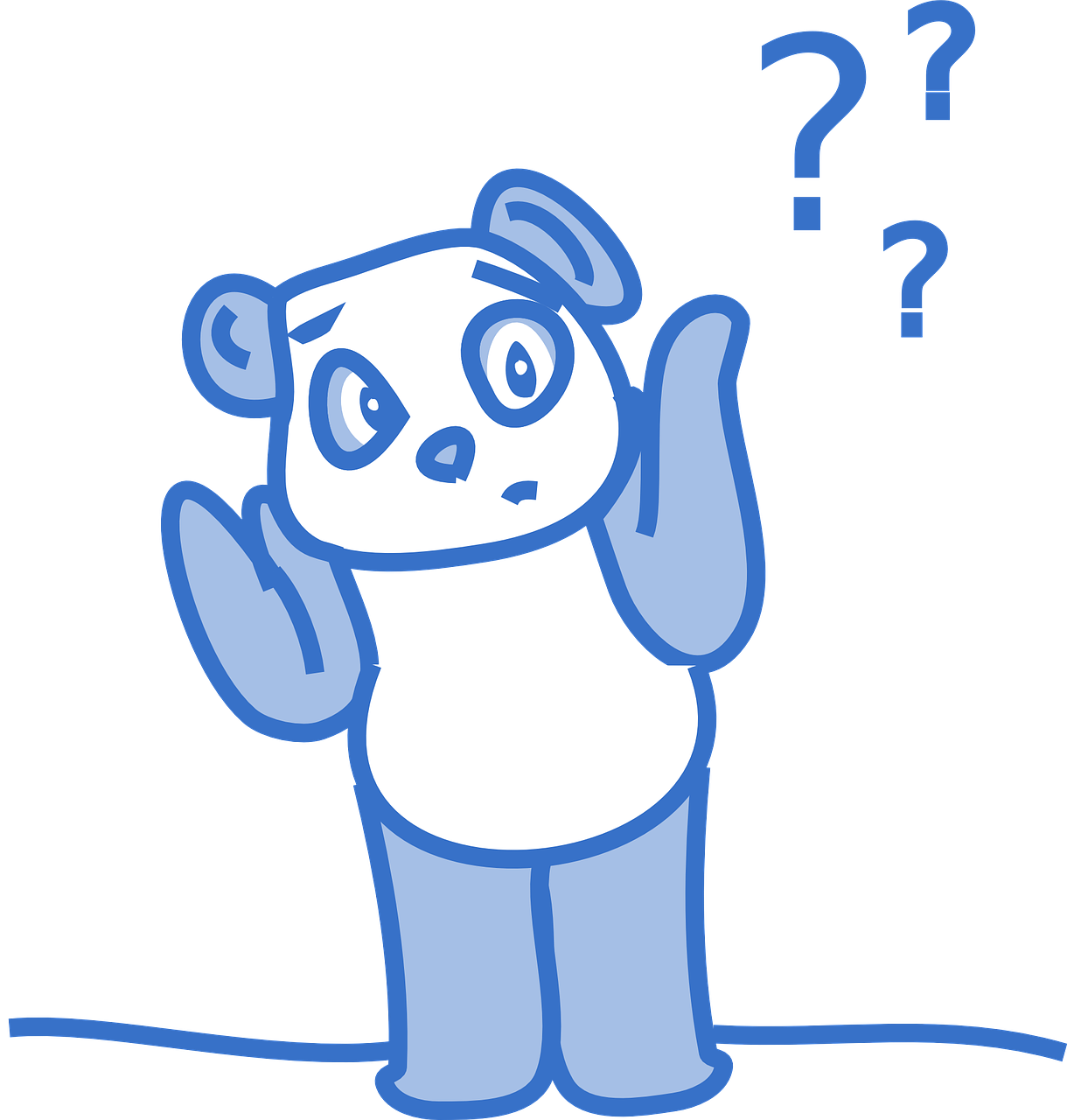 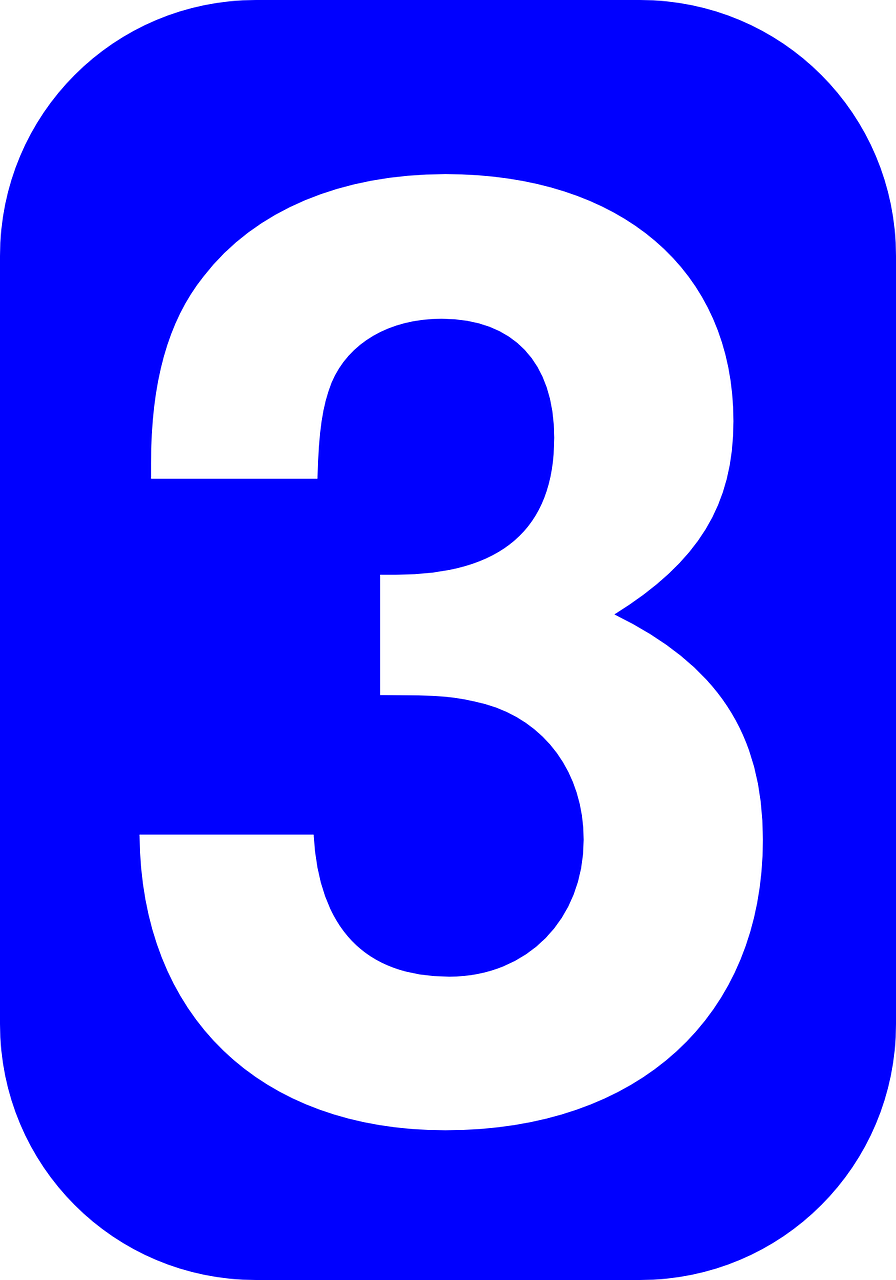 voir
trois
pourquoi ?
avoir
Au revoir !
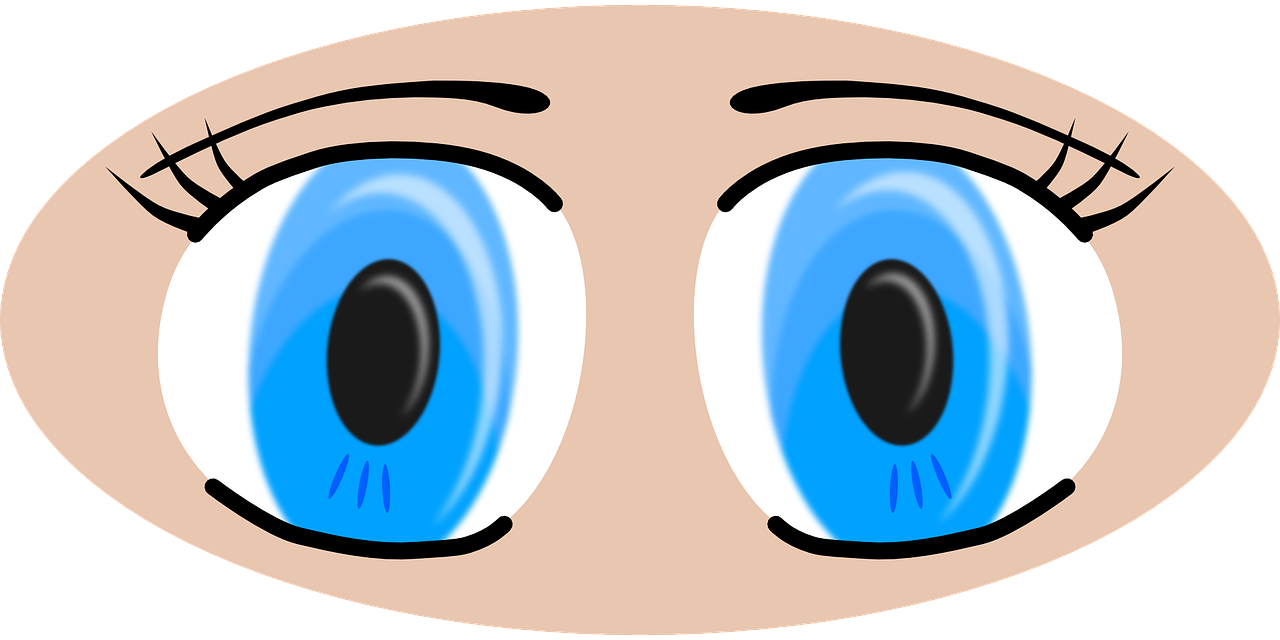 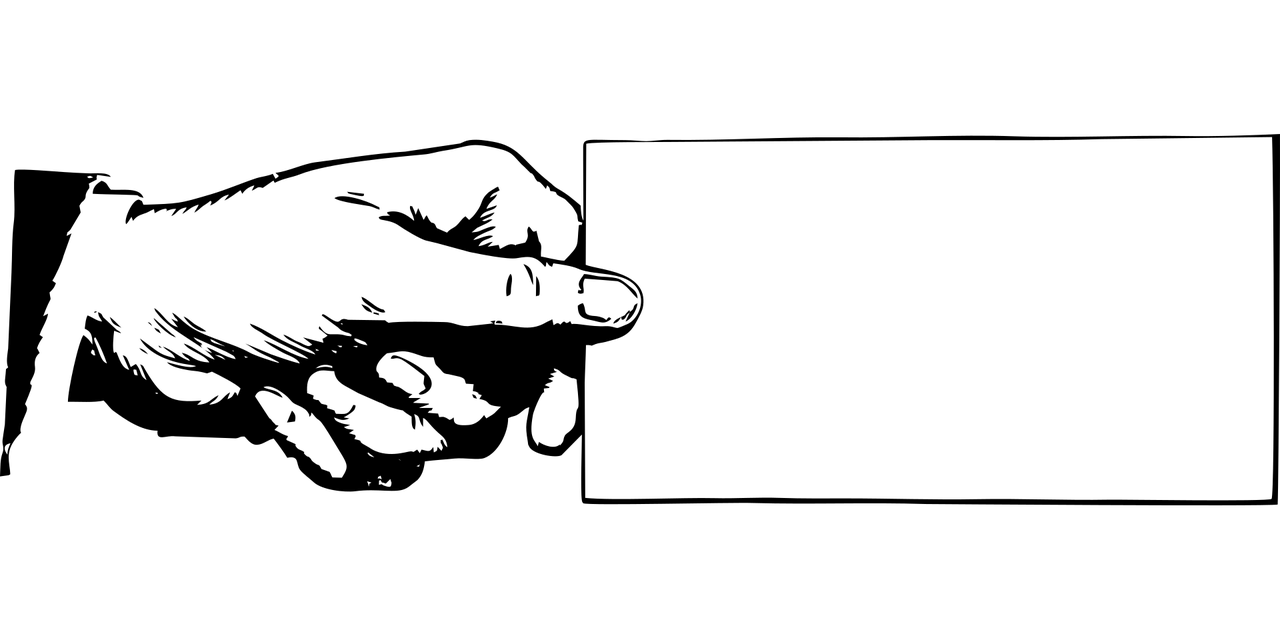 to have, having
why?
to see, seeing
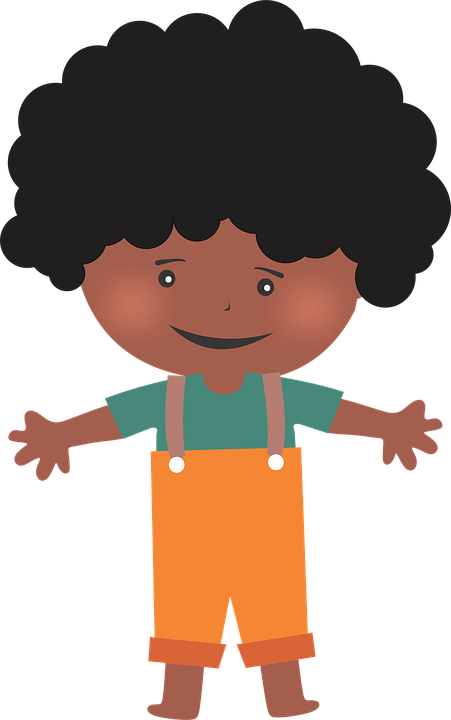 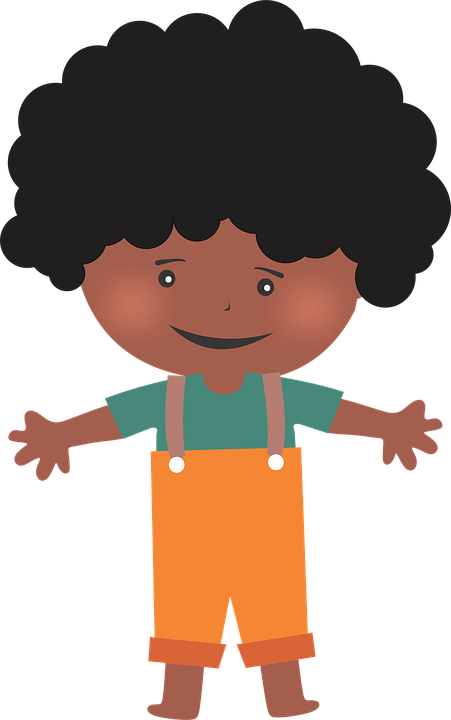 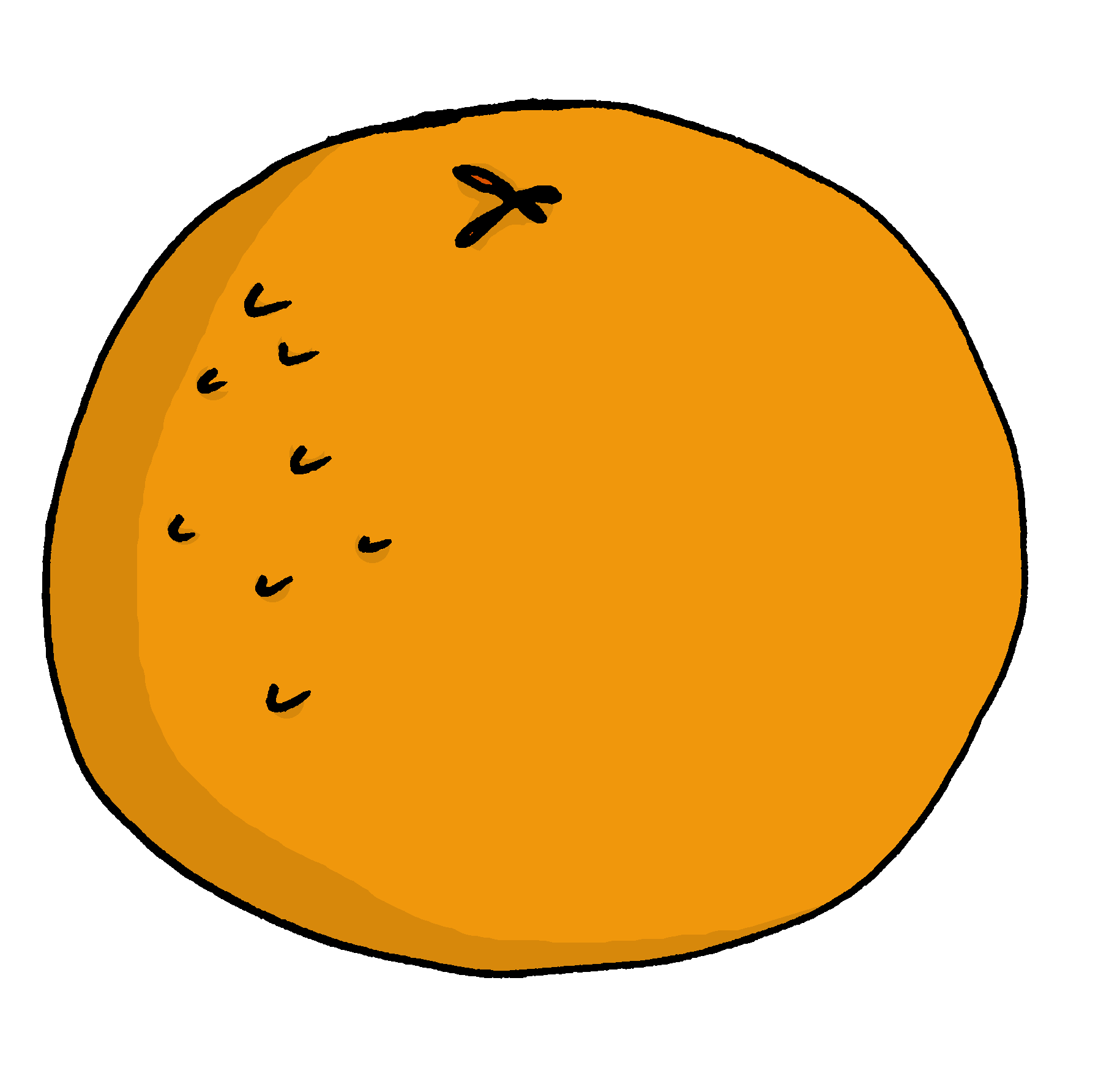 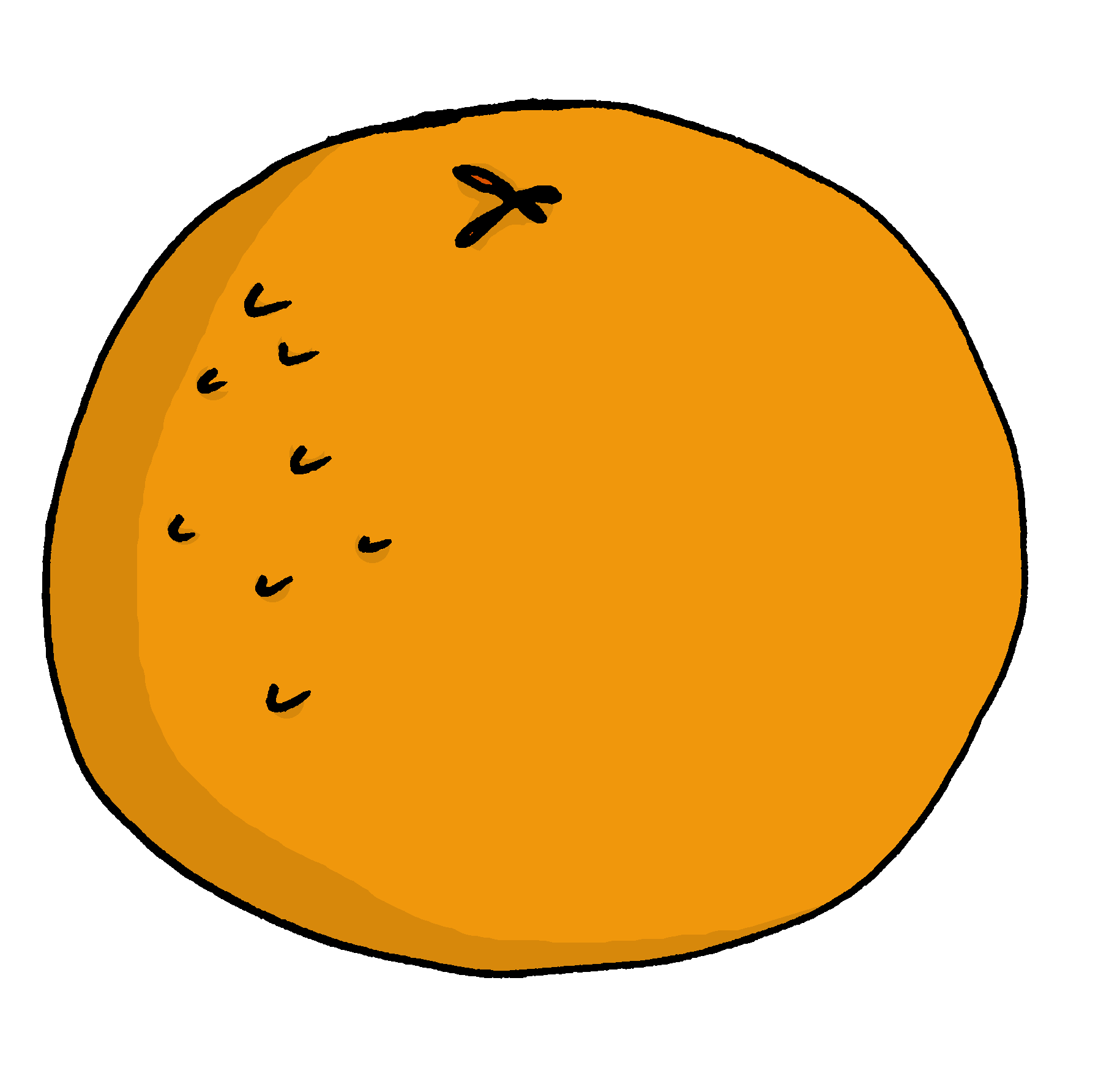 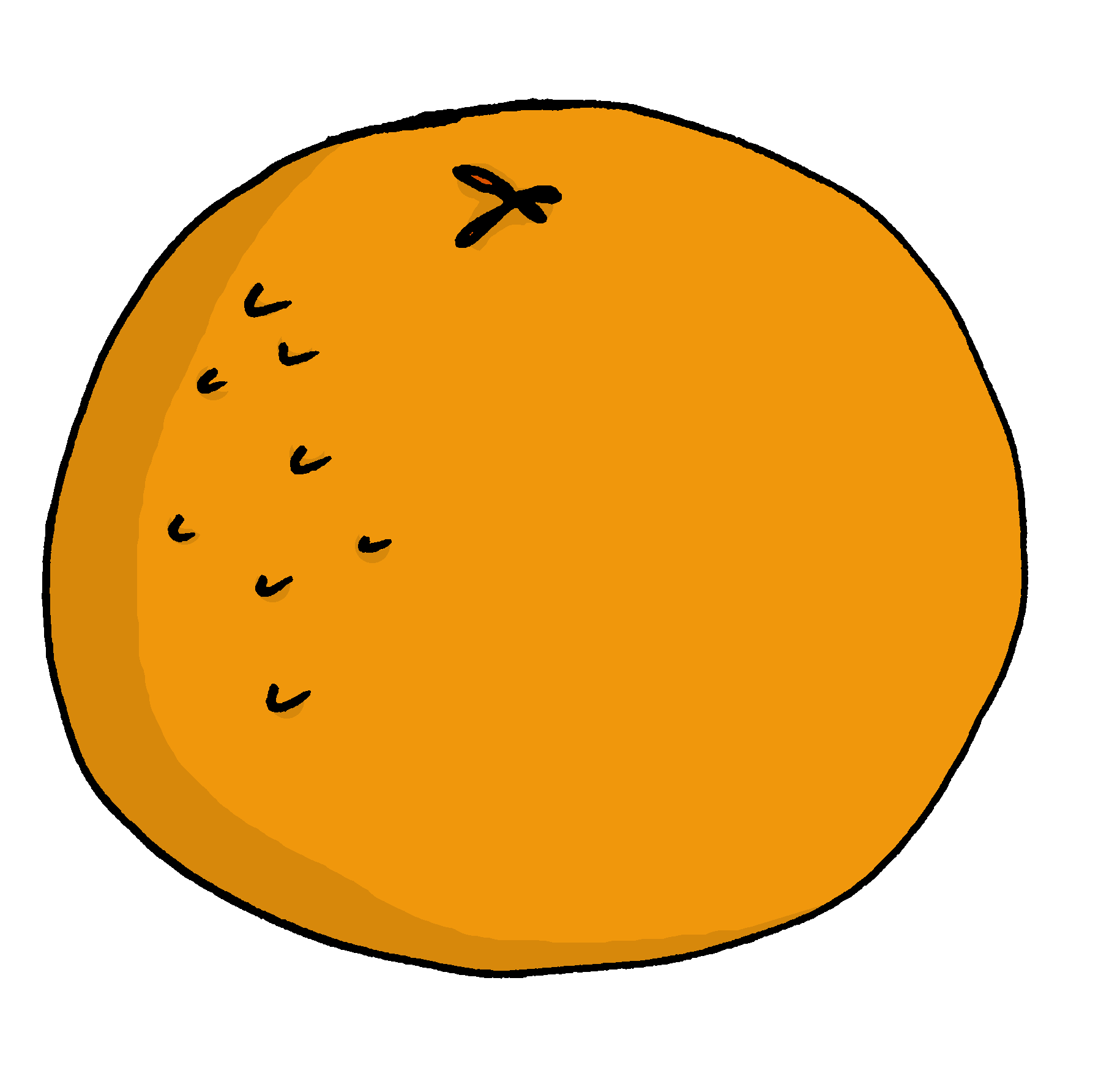 le voyage | trip, journey
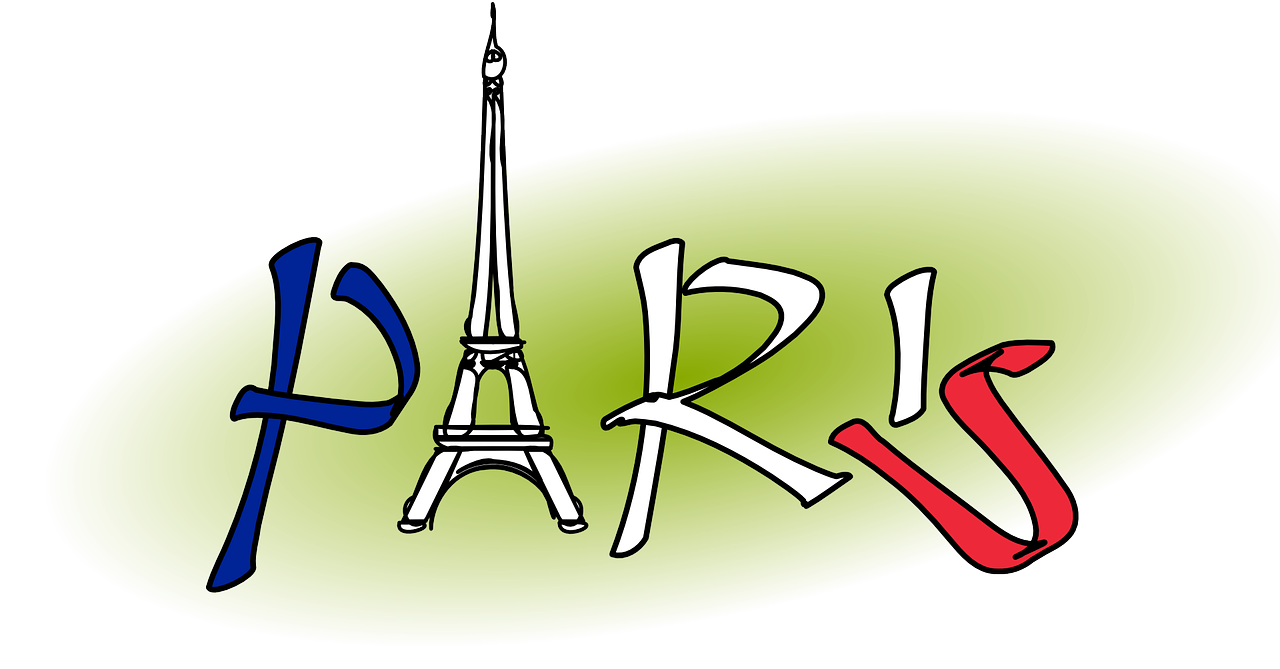 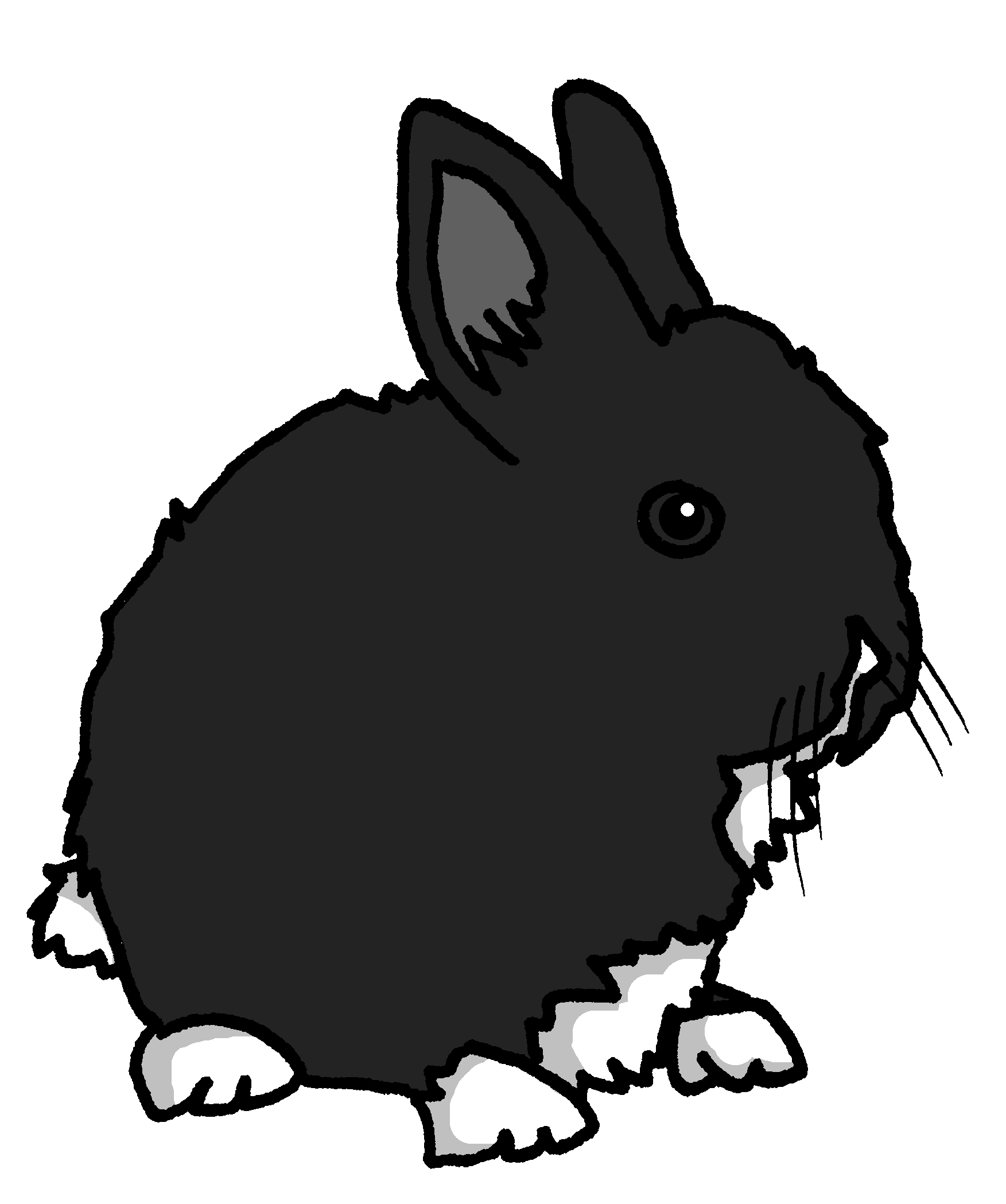 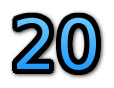 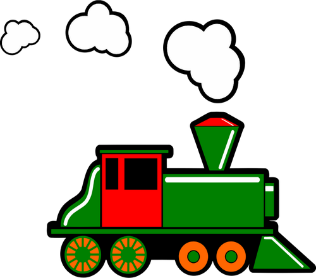 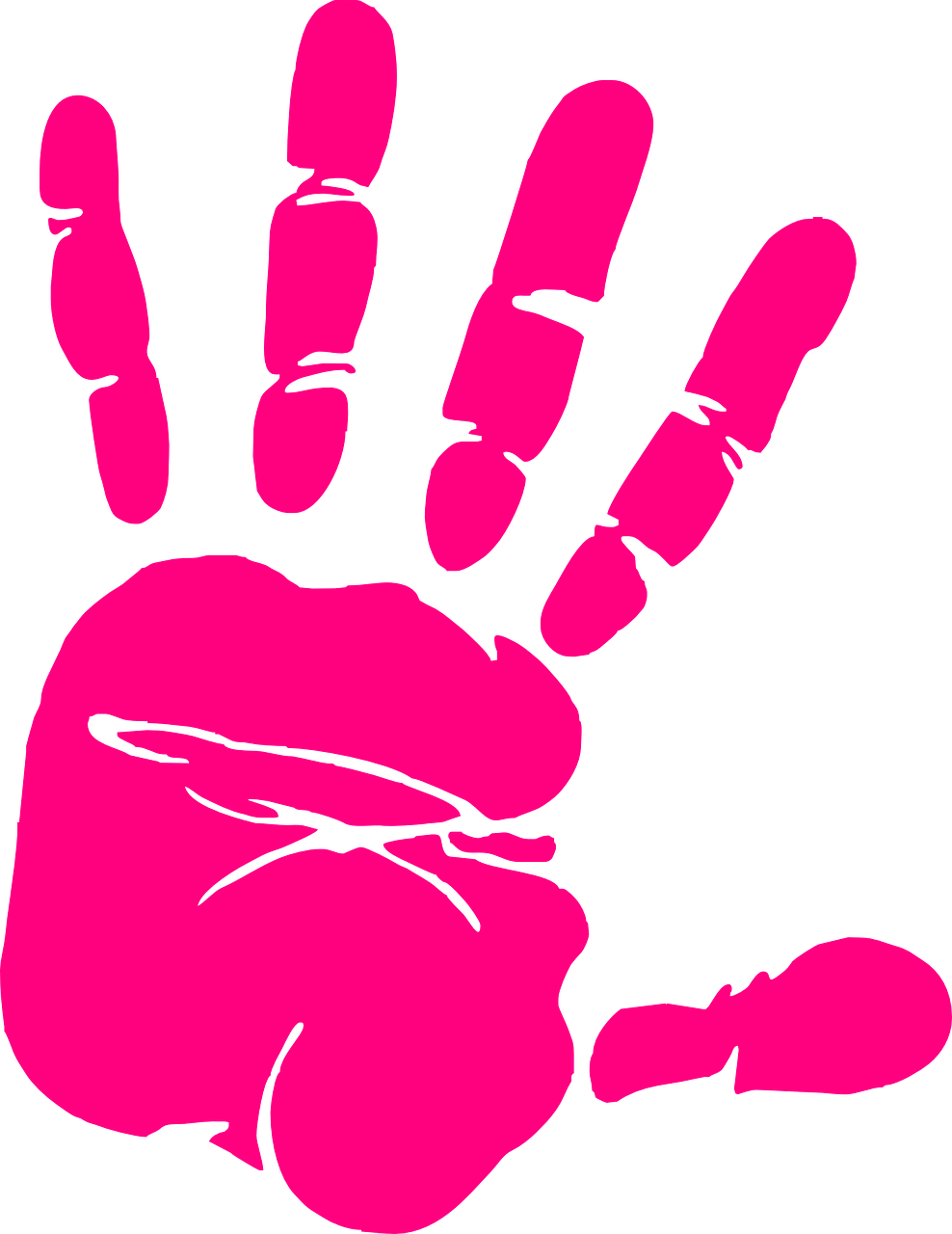 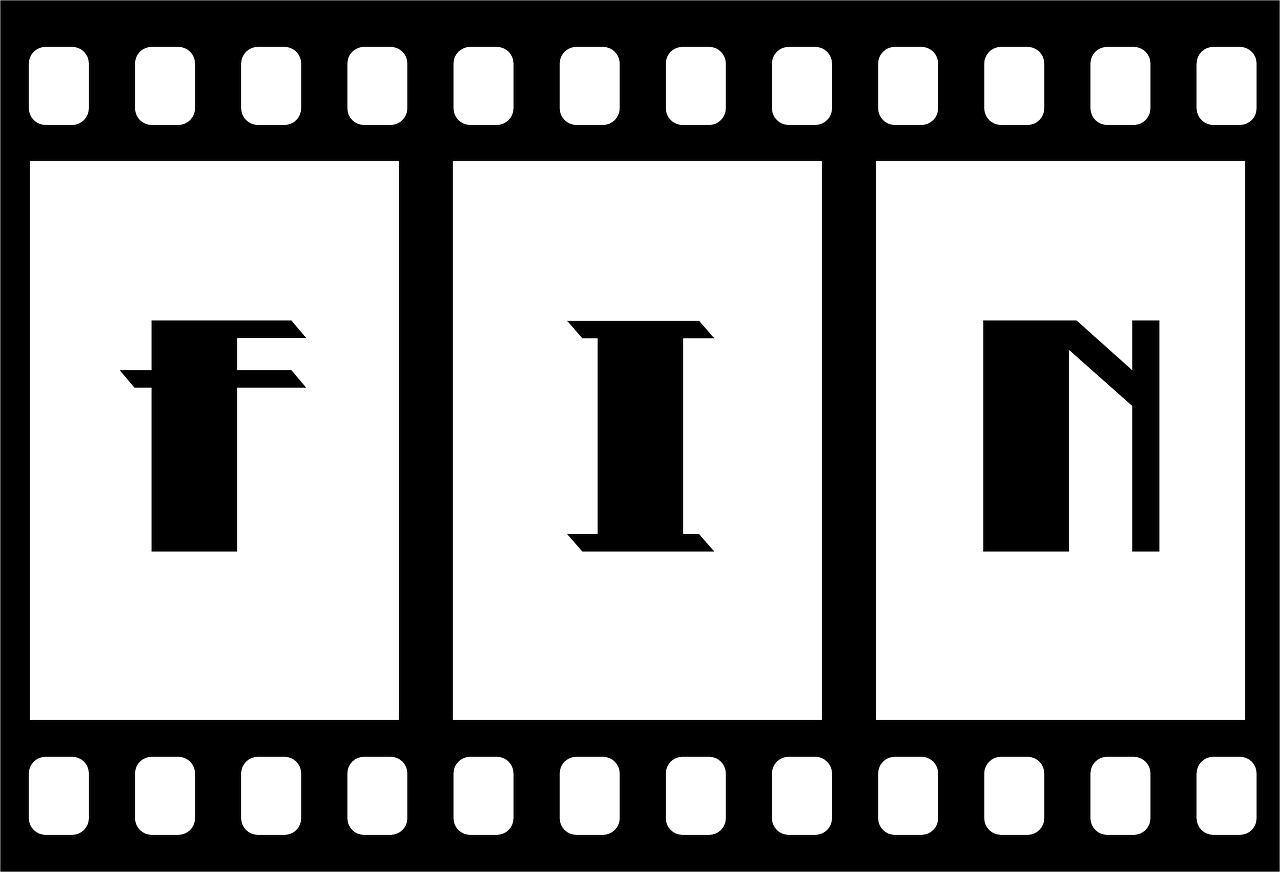 lapin
vingt
main
fin
train
end
Le Carnaval de Nice est unefête en février ou mars.
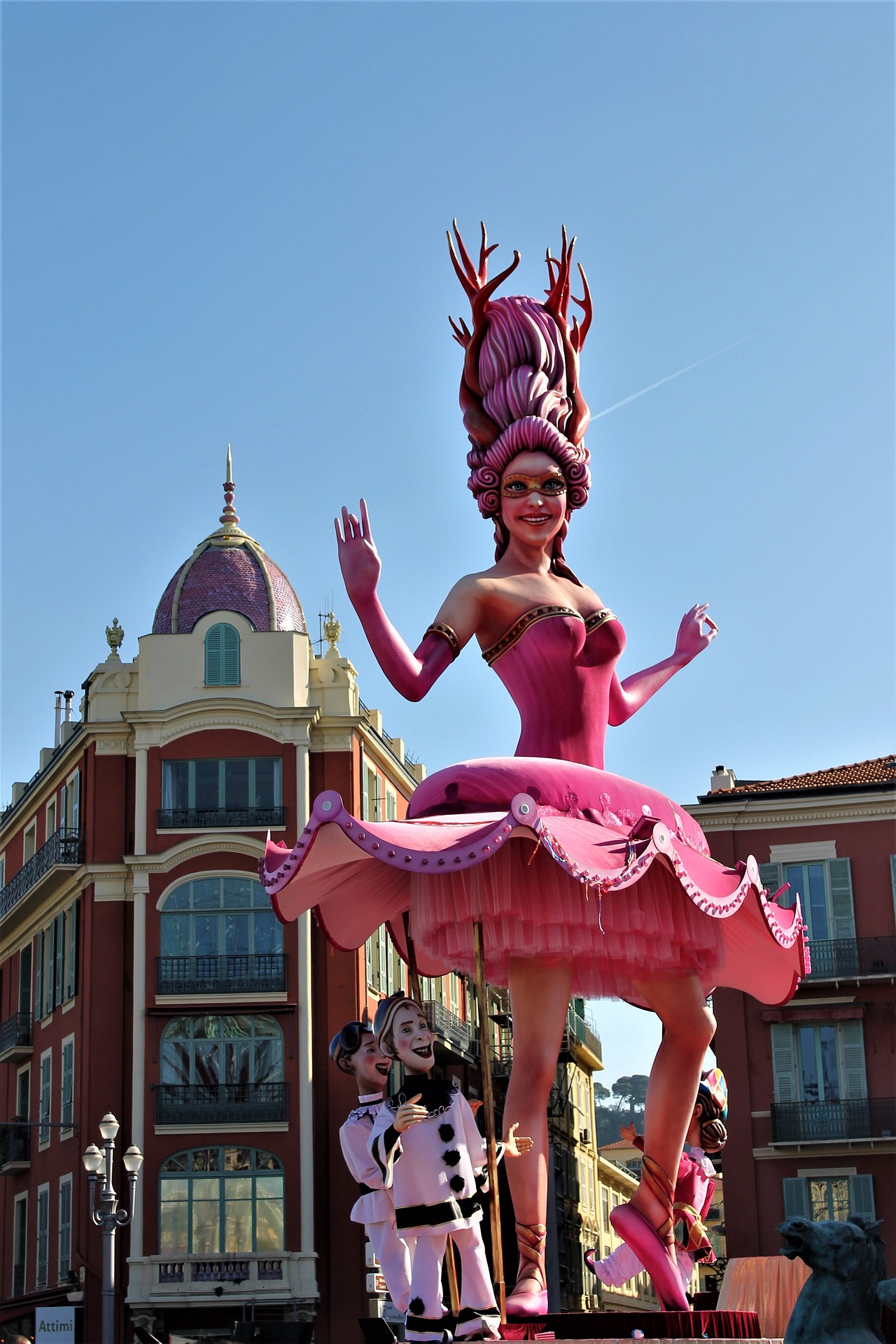 Tu parles à Pierre.
This is for a regular, repeated action in the present, like a routine.
You speak to Pierre.
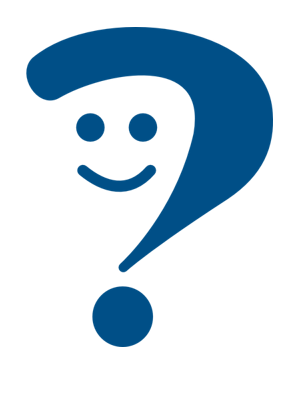 You are speaking to Pierre.
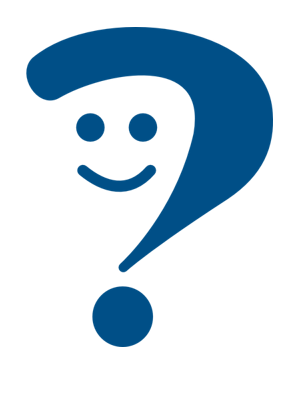 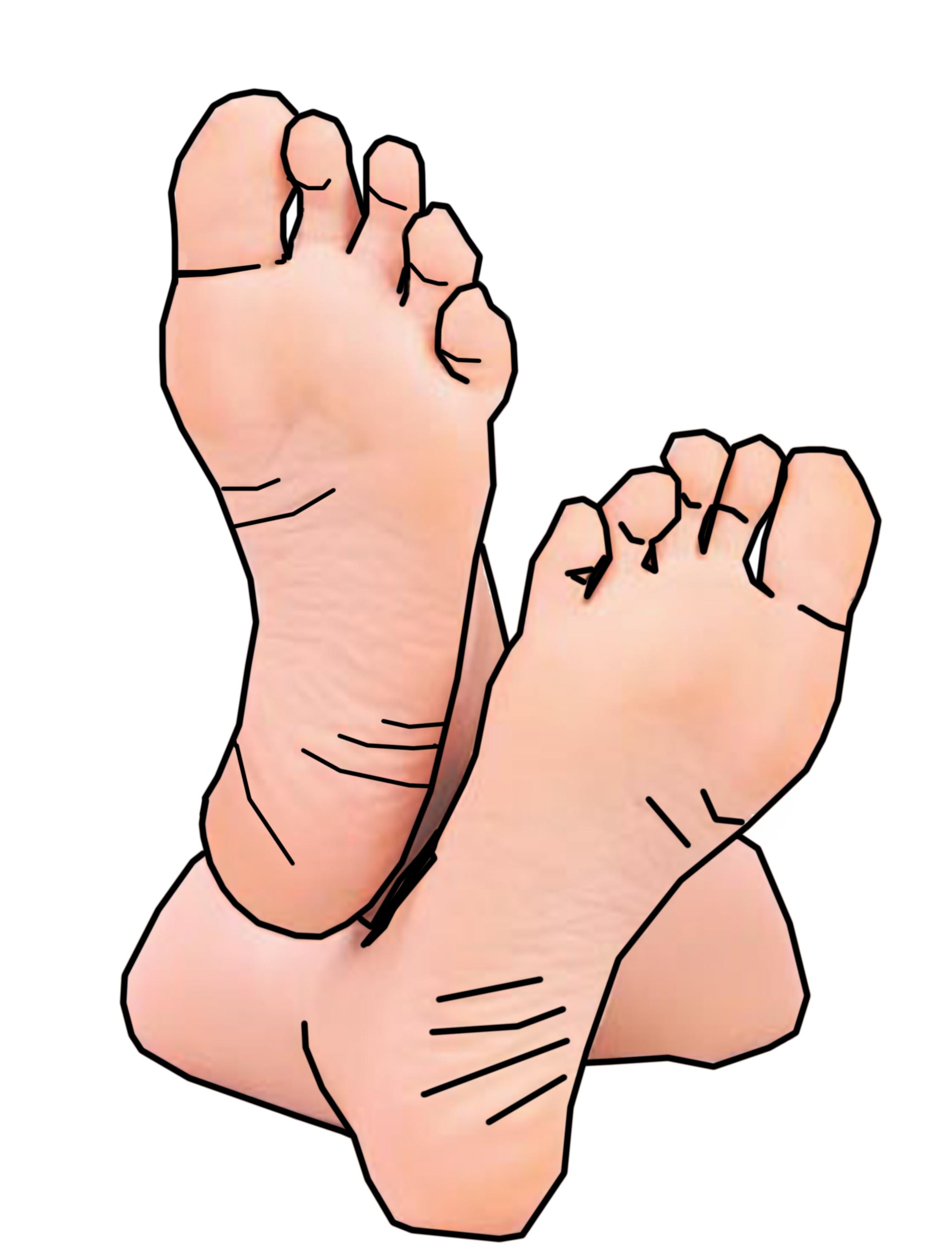 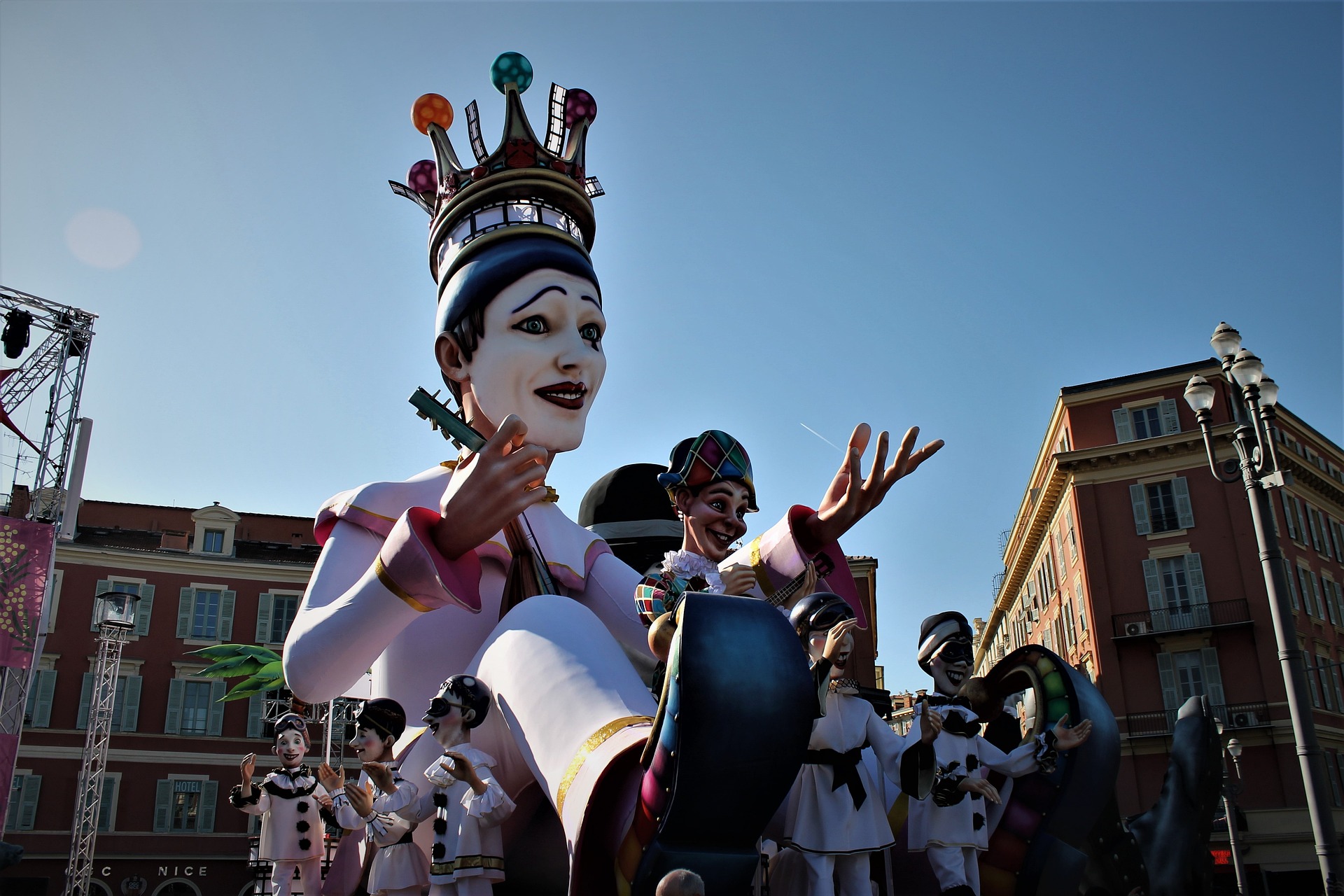 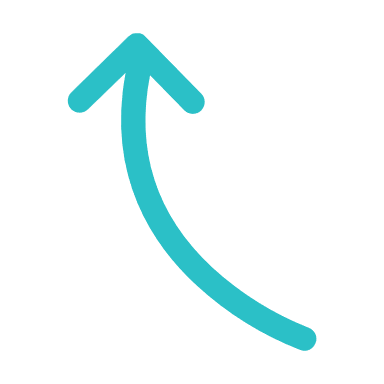 Adverbs of time tell us which English meaning to use:
Tu parles à Pierre chaque semaine.
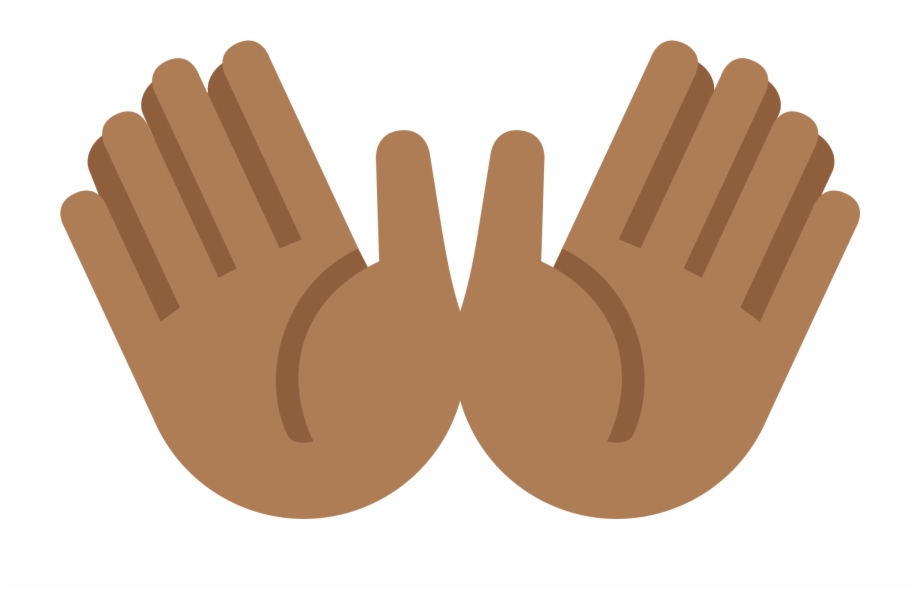 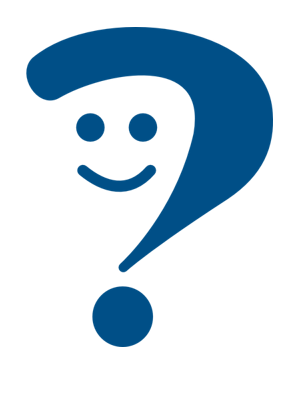 You speak to Pierre every week.
This is for an ongoing action, now.
Tu parles à Pierre en ce moment.
You are speaking to Pierre at the moment.
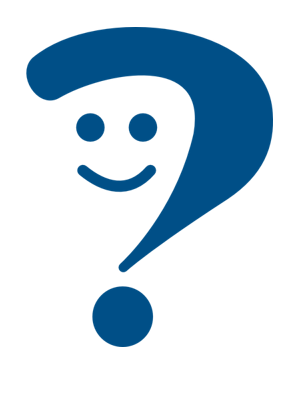 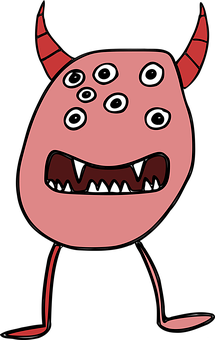 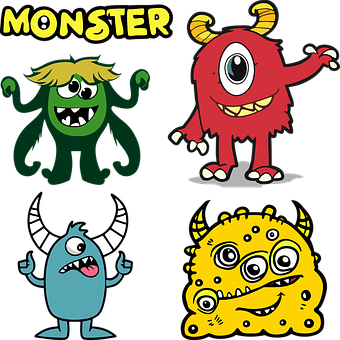 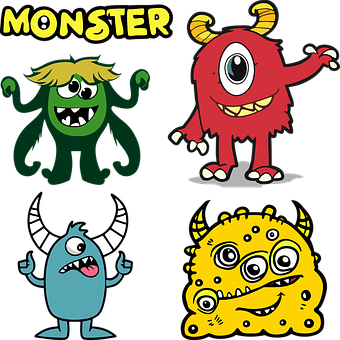 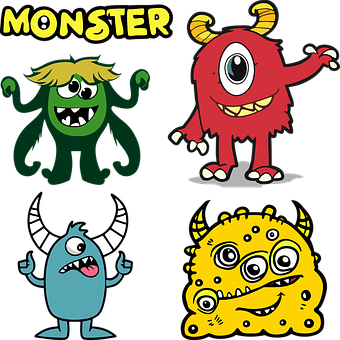 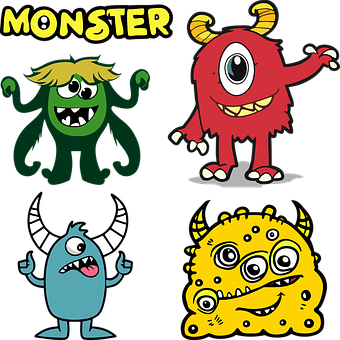 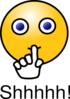